Всеукраїнський інтерактивний конкурс «МАН-Юніор Дослідник» 2024
Номінація «Юніор-Історик» 
Кіровоградська мала академія учнівської творчості 
Тема: «Створити екскурсійний маршрут рідним містом, селищем, селом або його околицями, який включатиме ознайомлення із історичними пам’ятками»
Земська медицина Олександрійщини
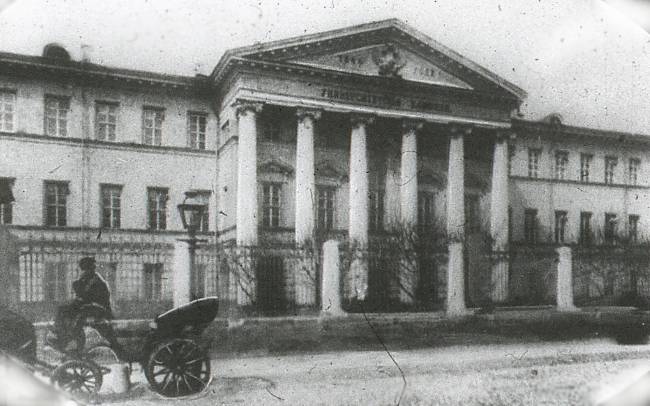 Роботу виконала: 
Бугайова Ангеліна Миколаївна, 
учениця 8 – В класу 
Ліцею інформаційних технологій 
Олександрійської міської ради
Кіровоградської області
Науковий керівник: 
Філіп Ірина Сергіївна, 
вчитель історії 
Ліцею інформаційних технологій 
Олександрійської міської ради
Кіровоградської області
м. Олександрія – 2024 р.
Завдання:
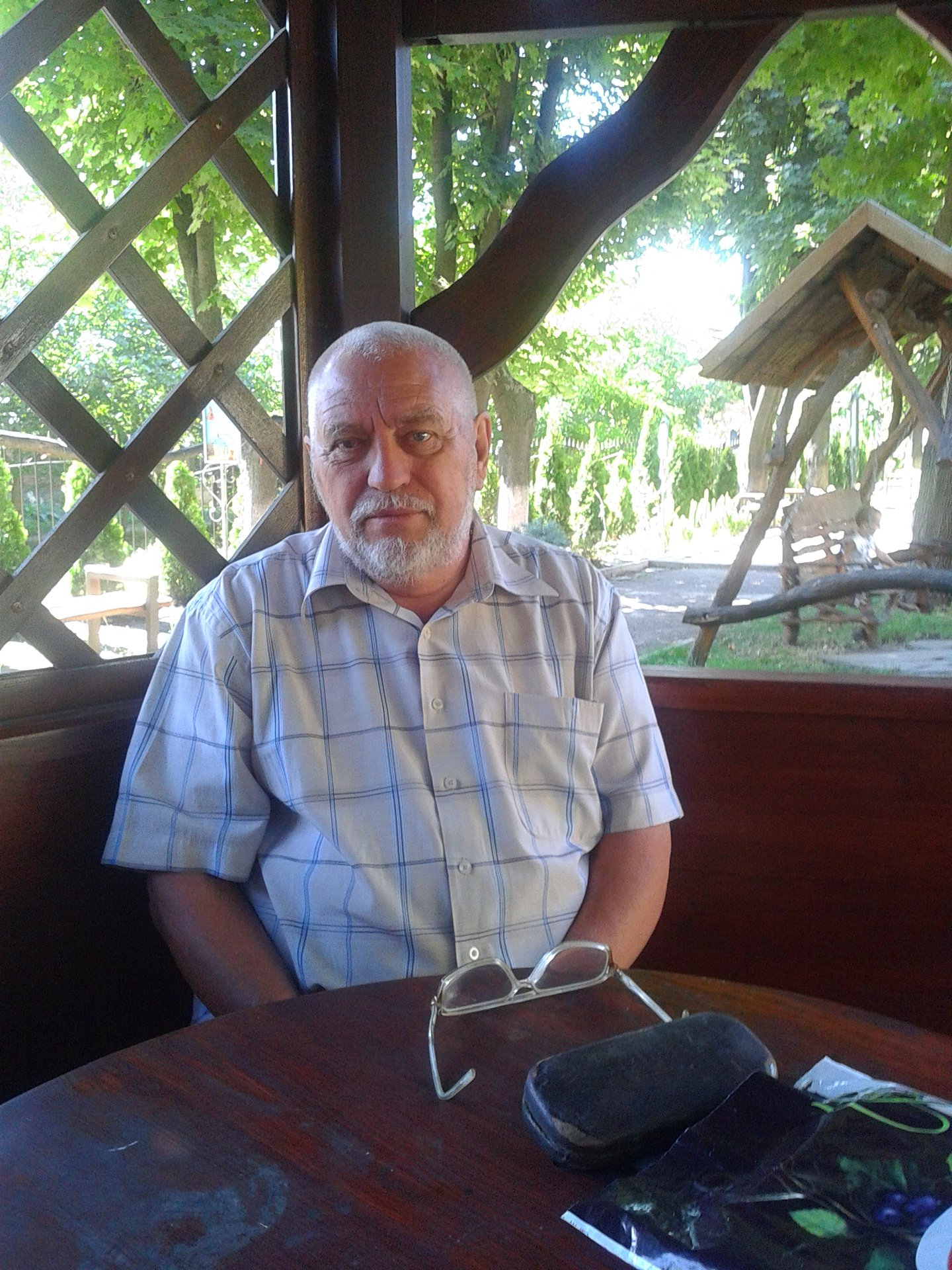 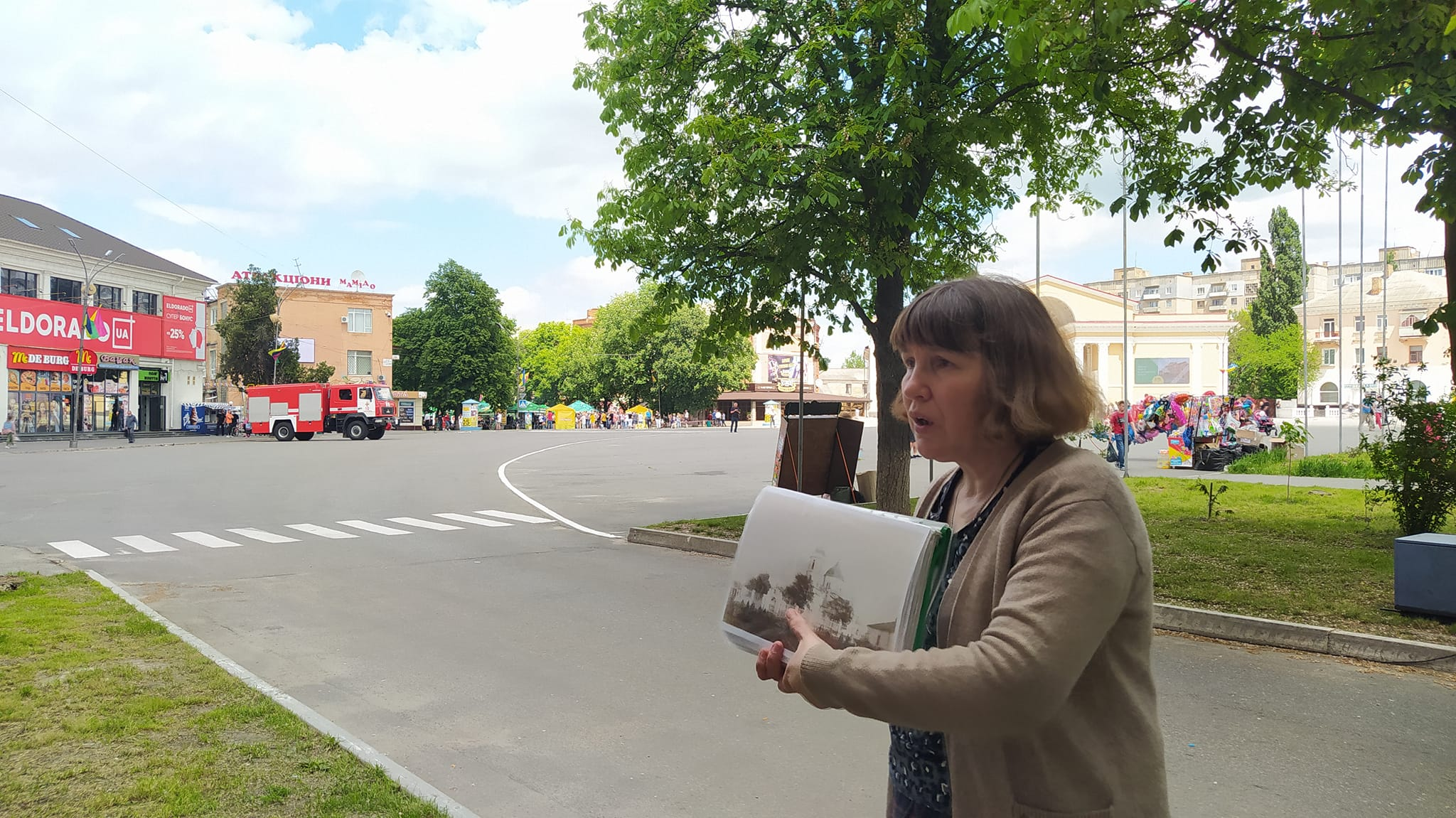 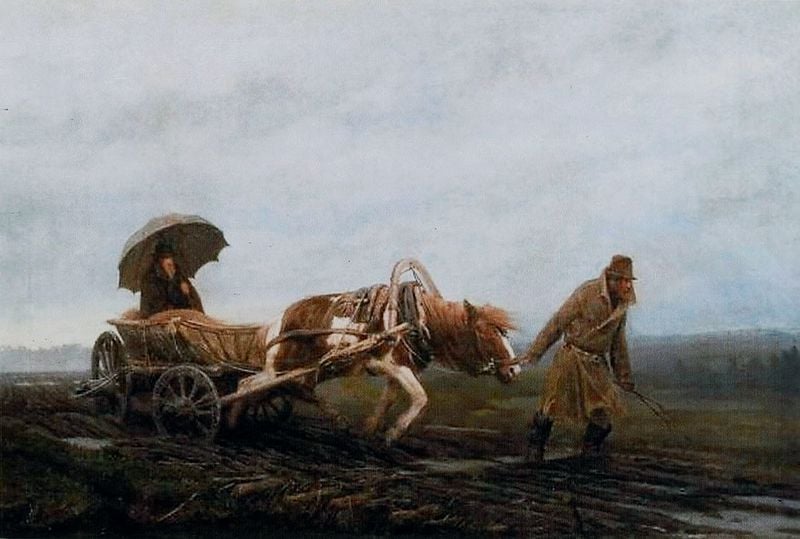 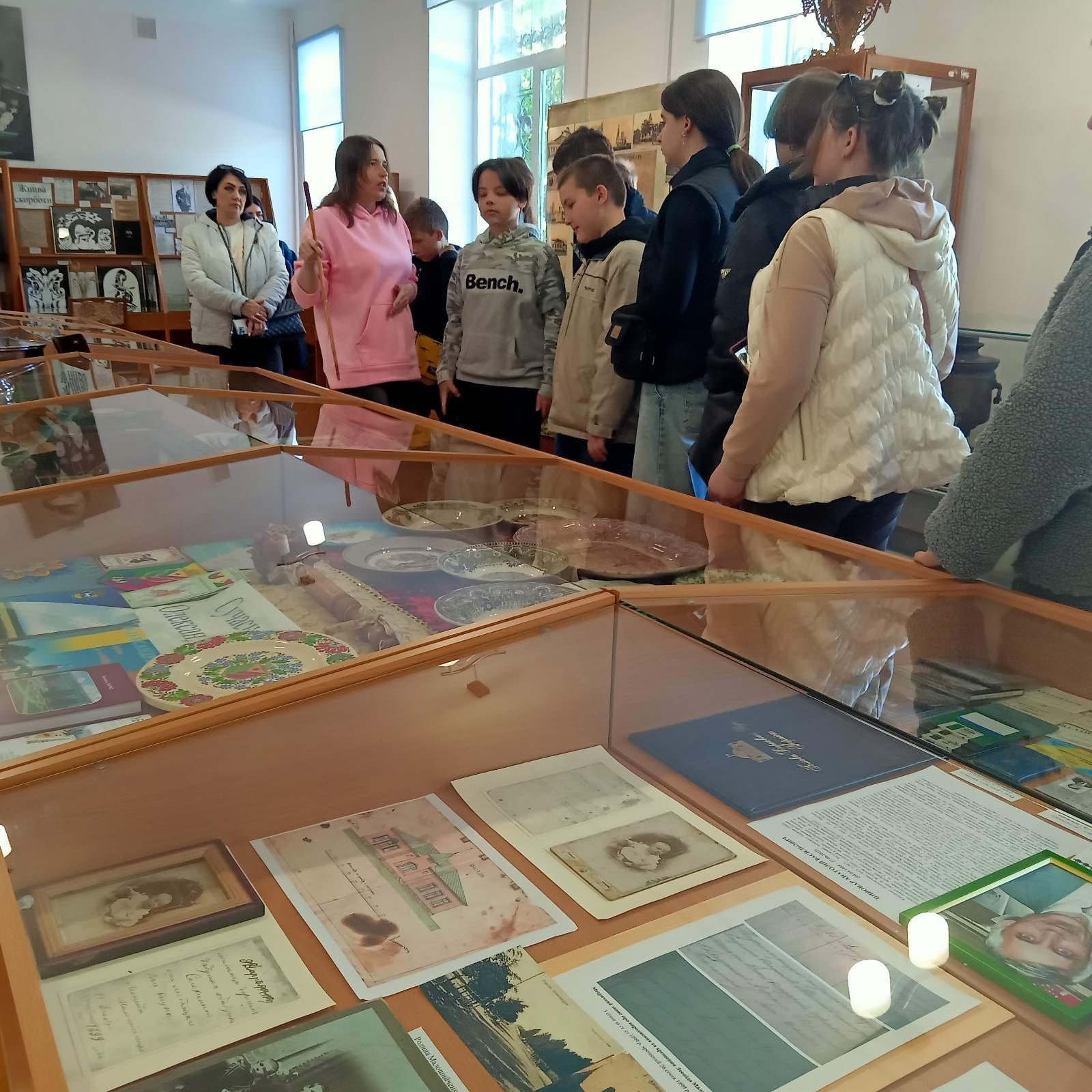 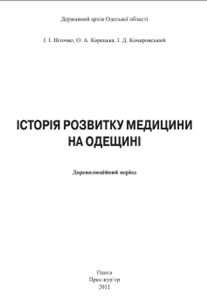 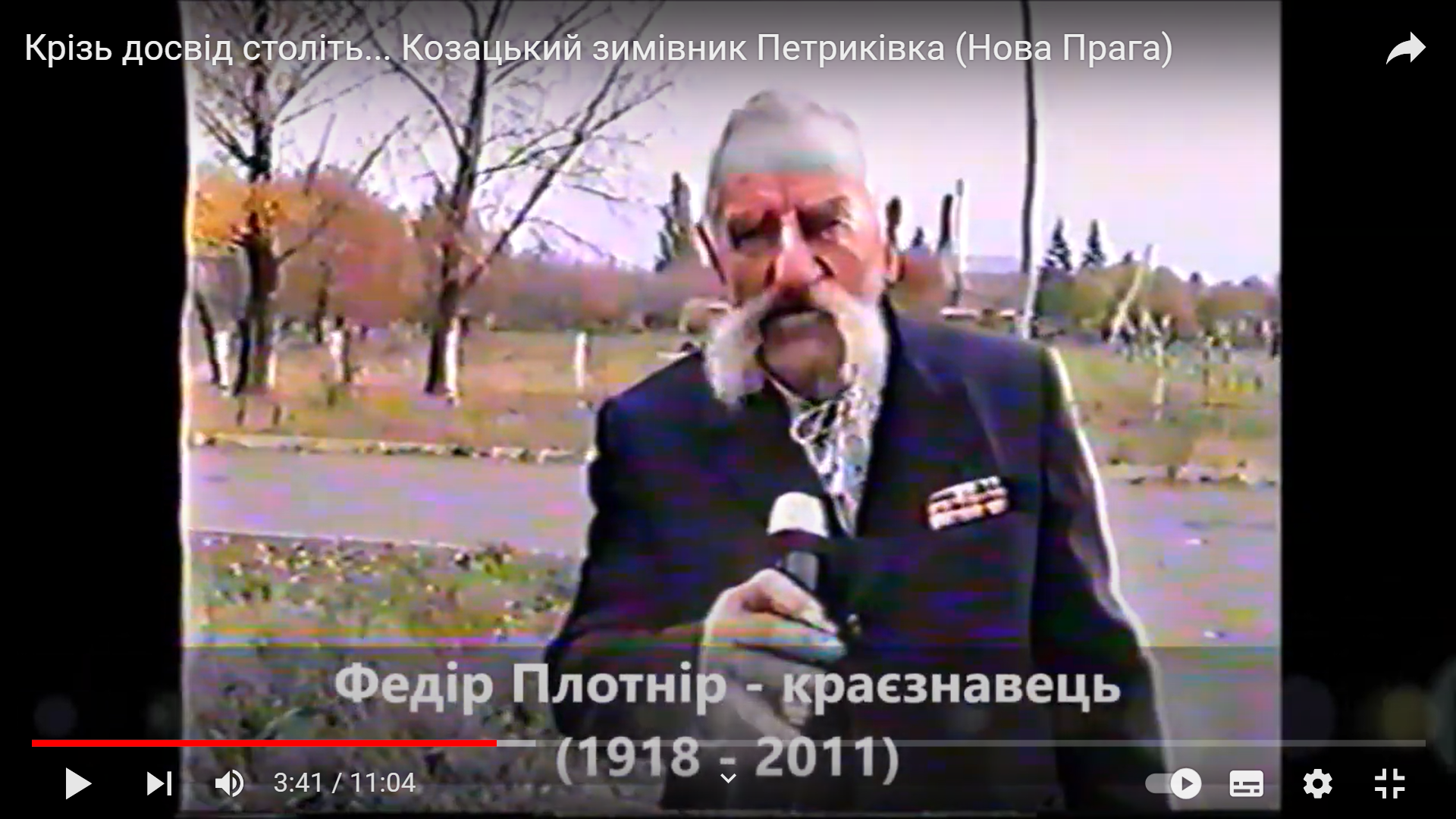 З історії розвитку земської медицини
Робота з джерелами
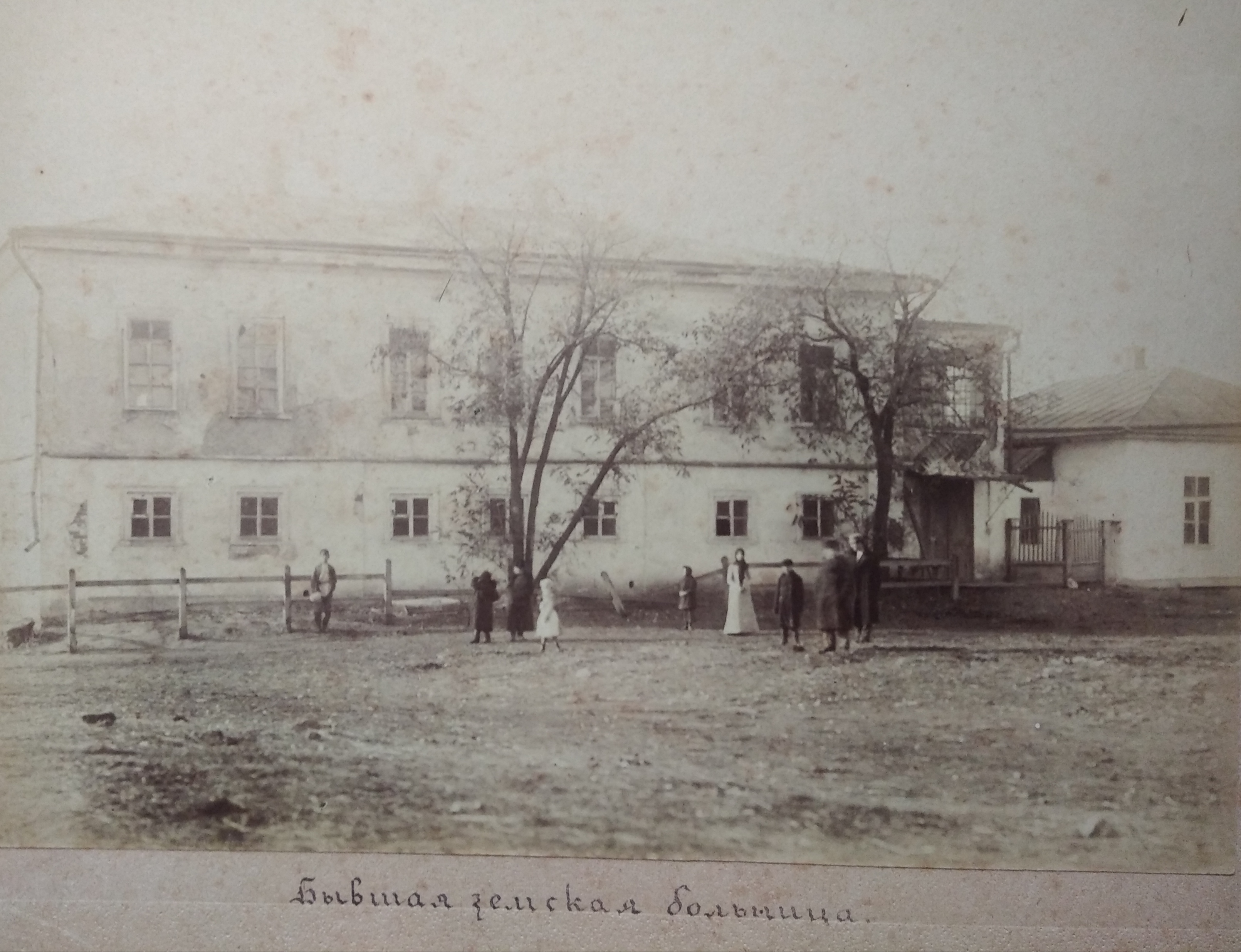 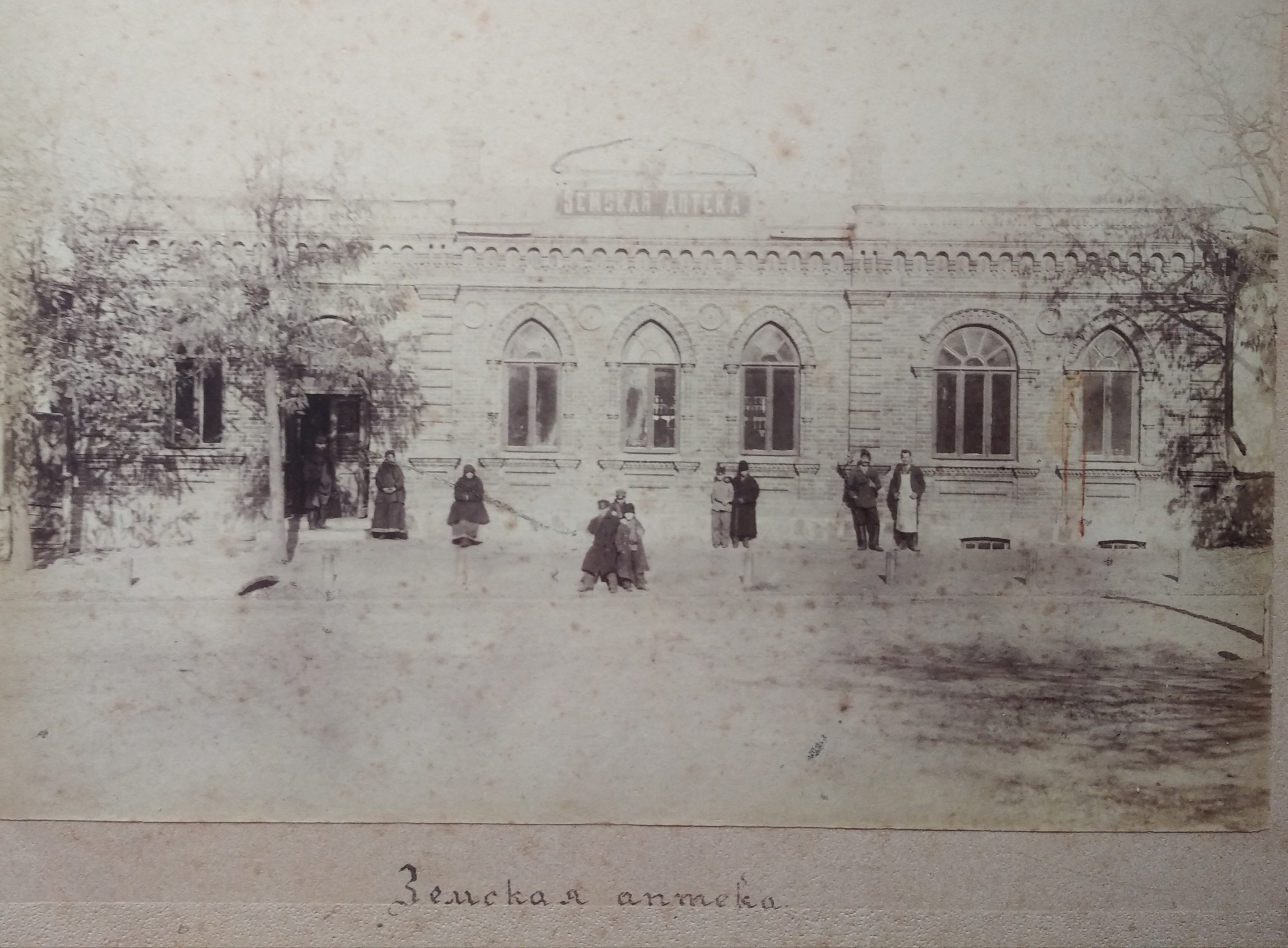 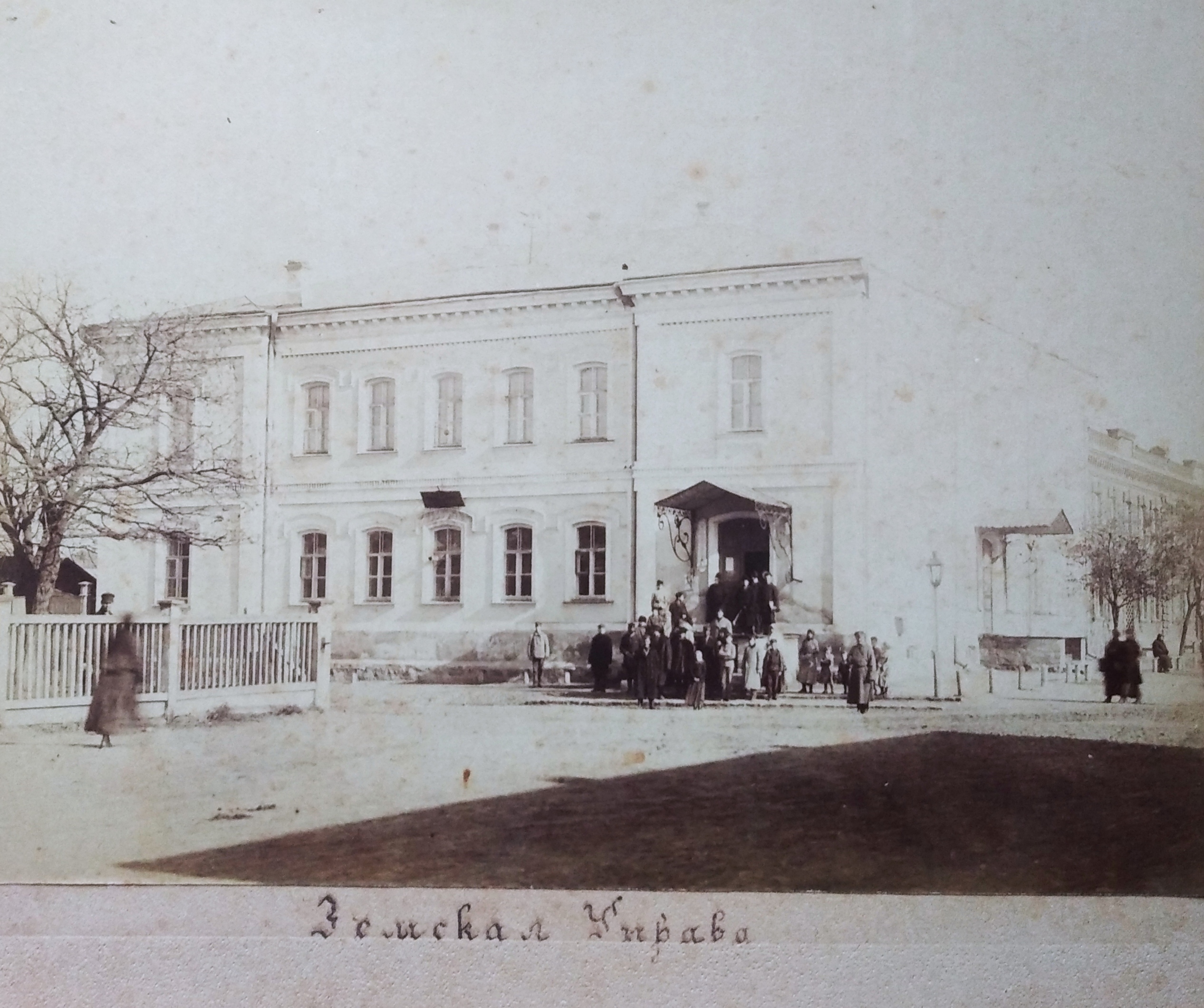 Земські лікарні та аптеки м. Олександрії (фото з албому Сокальського)
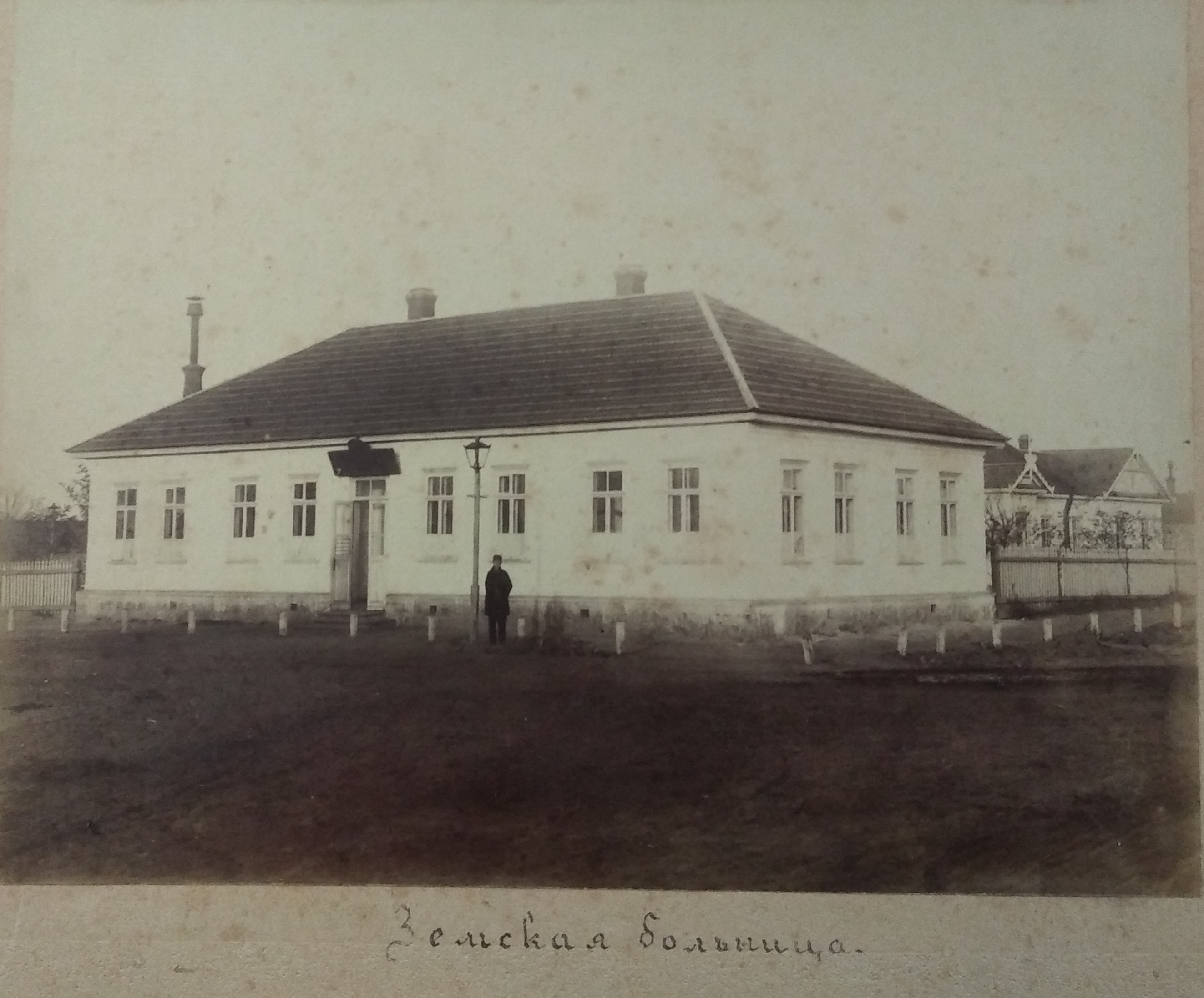 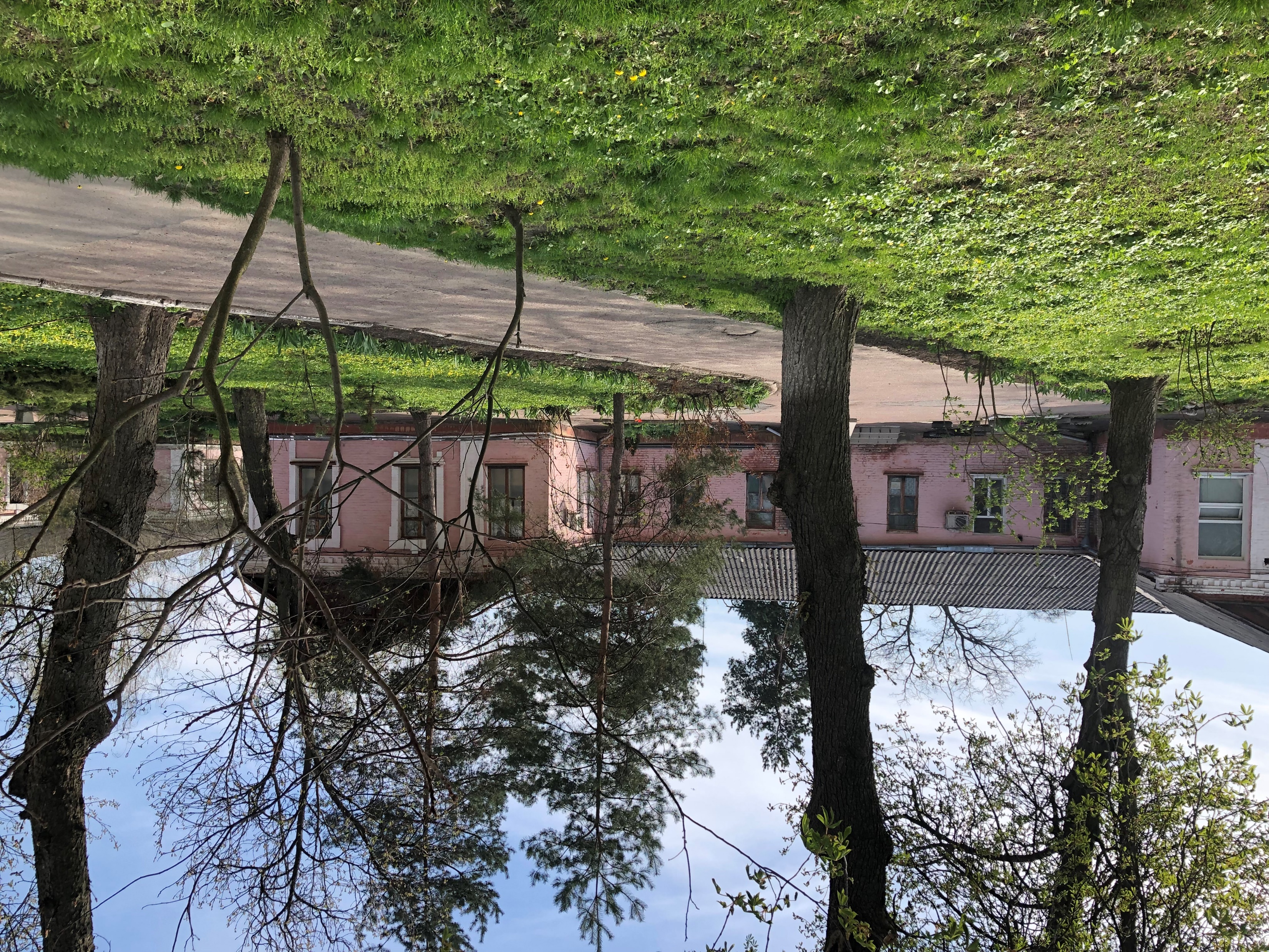 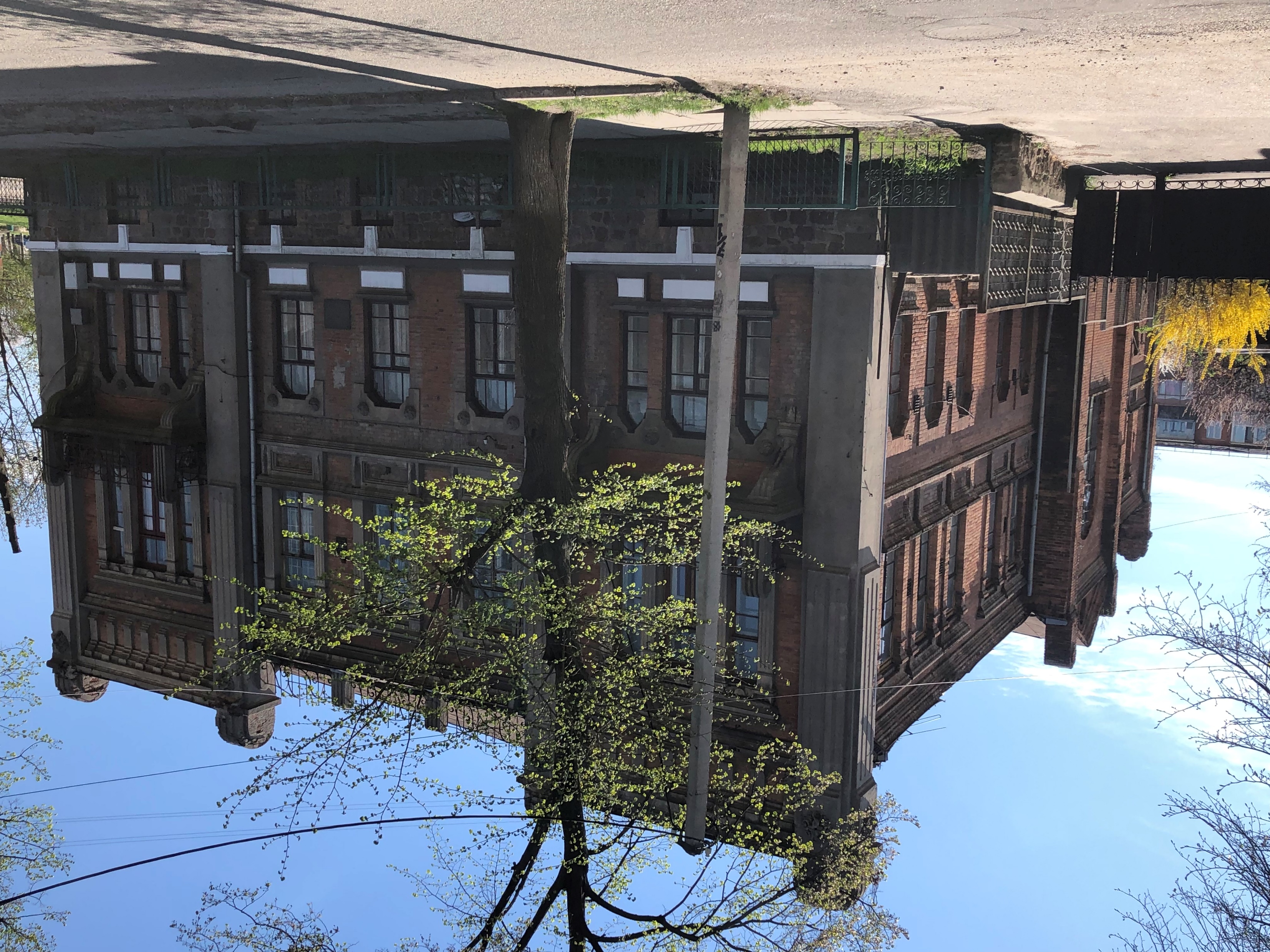 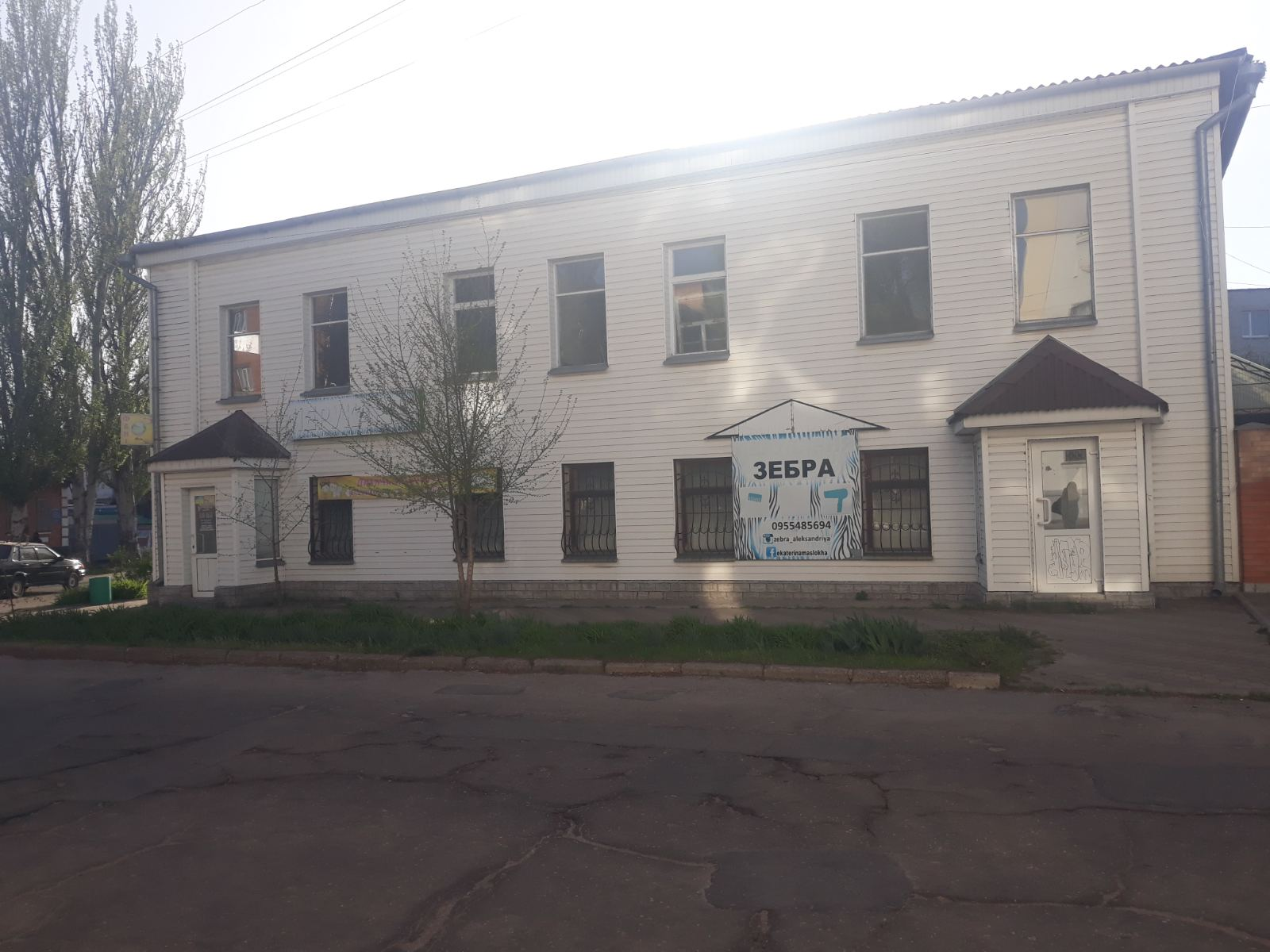 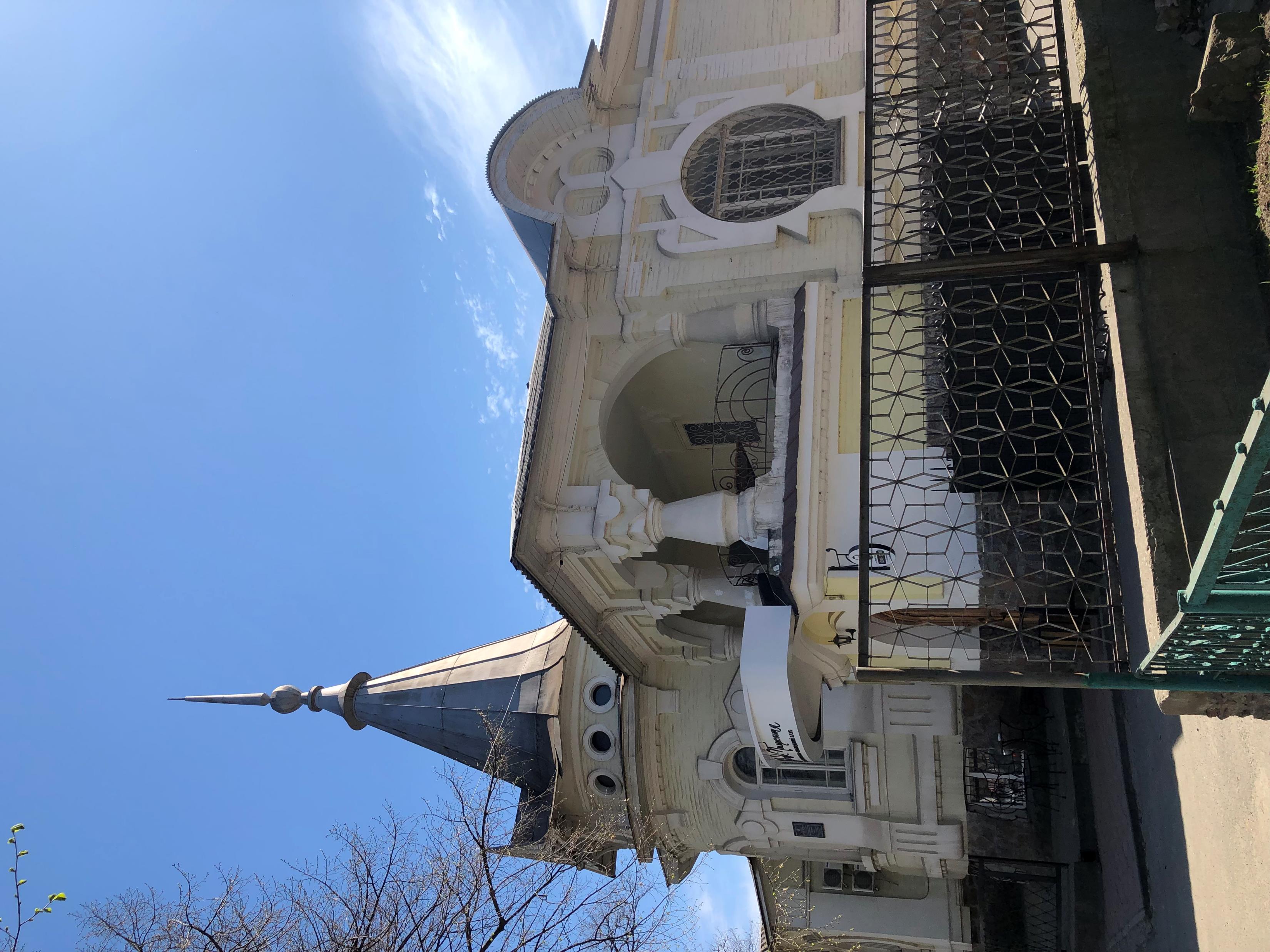 Збережені пам’ятки
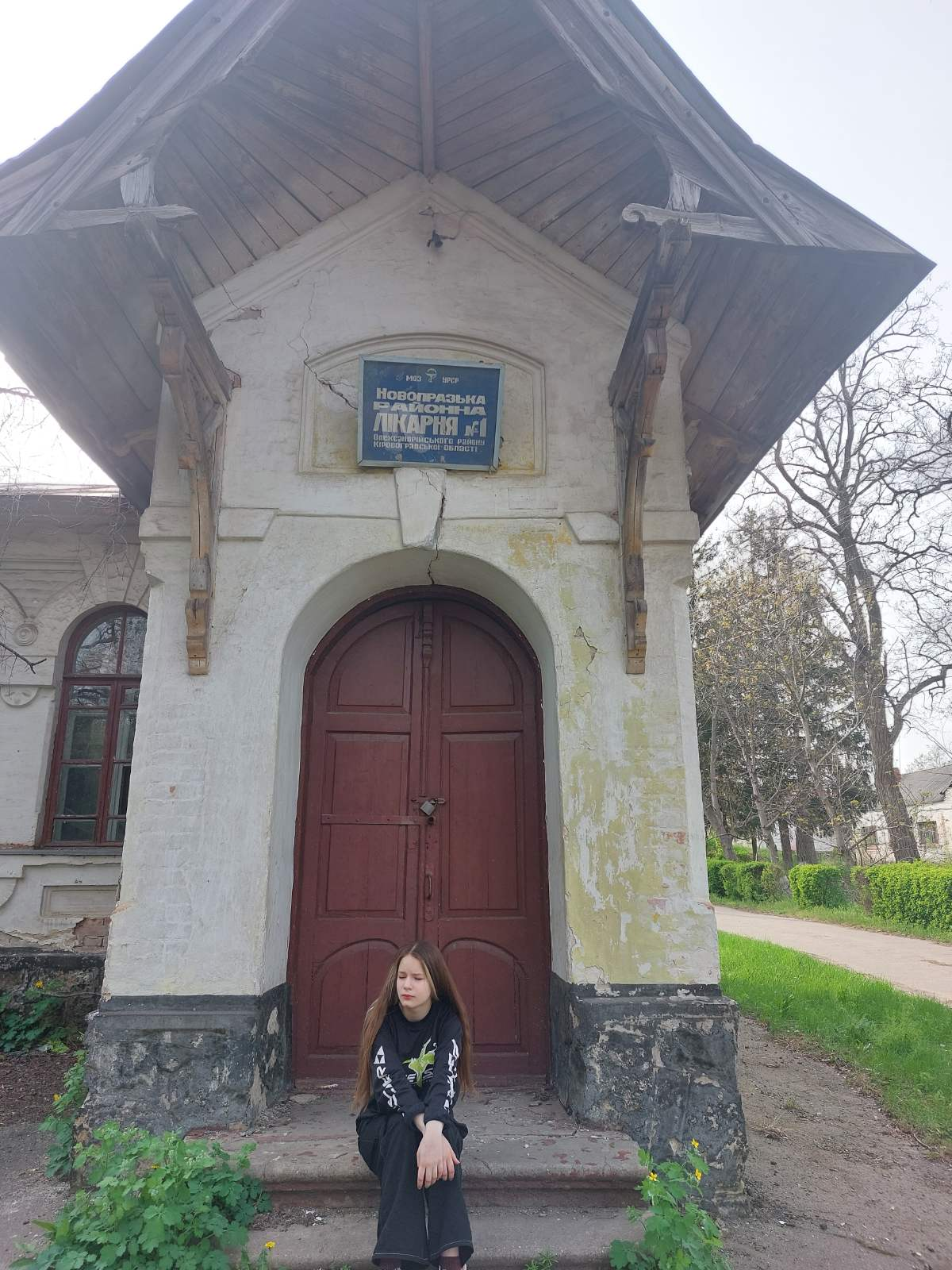 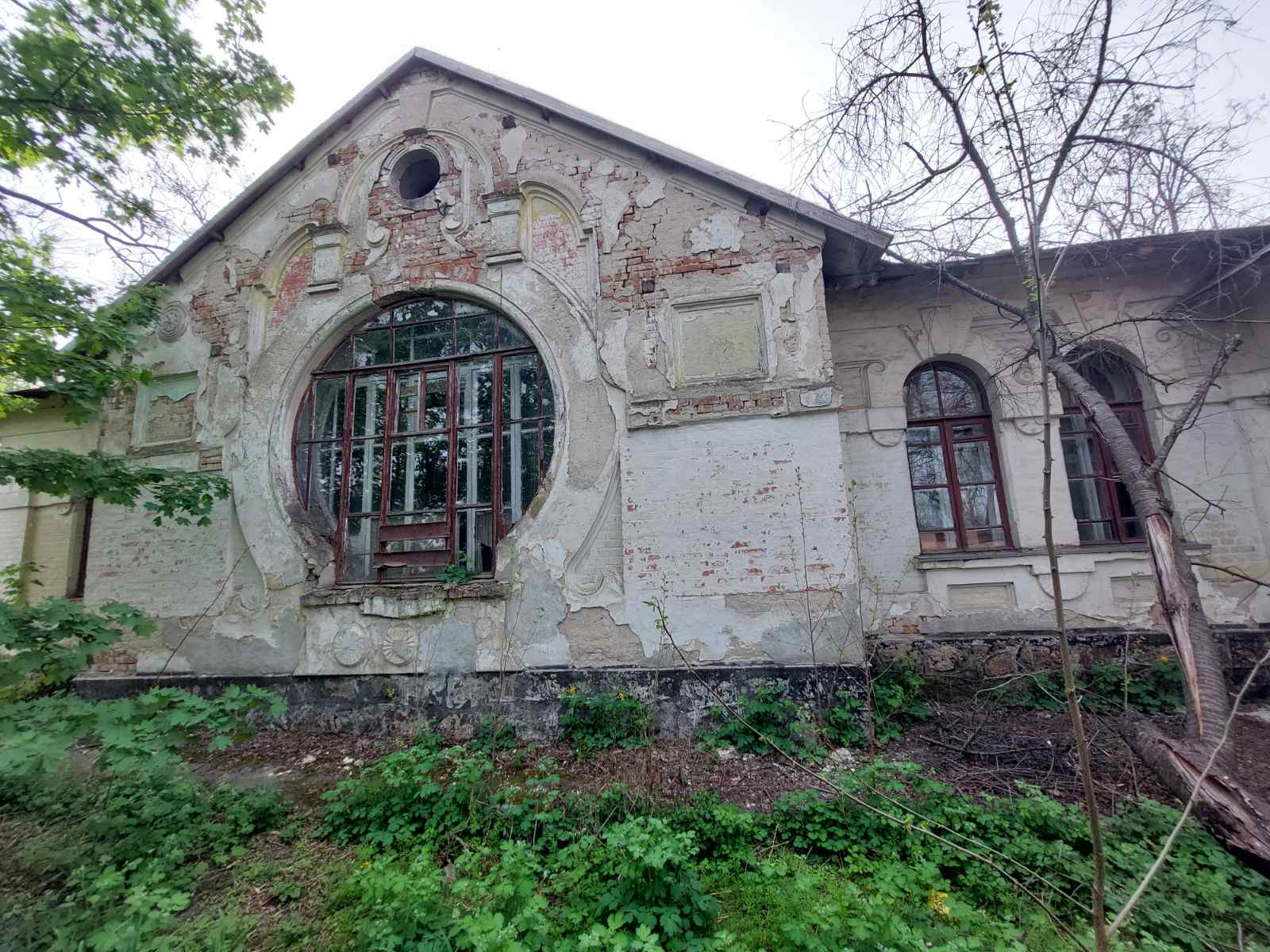 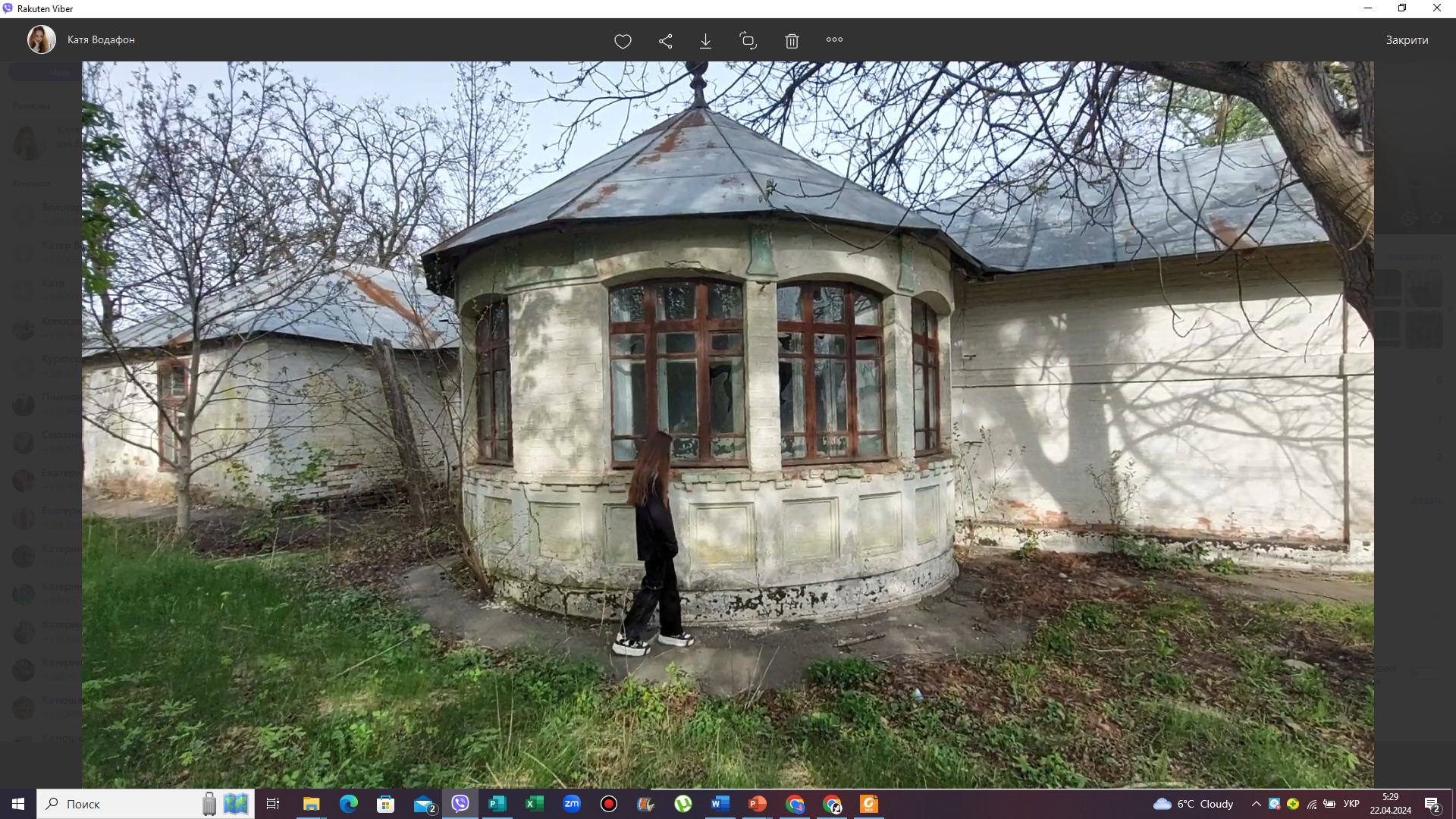 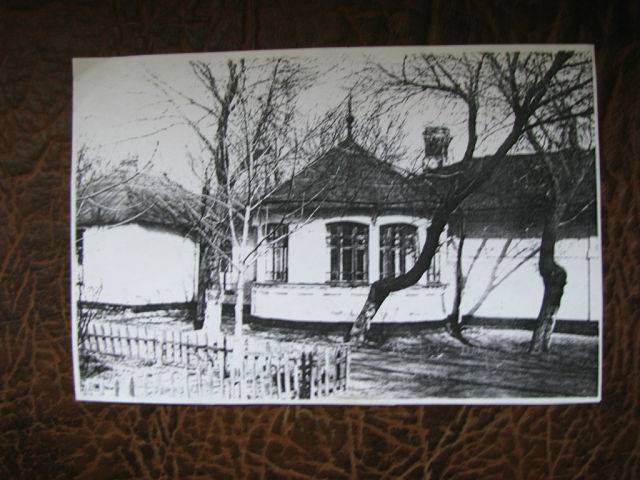 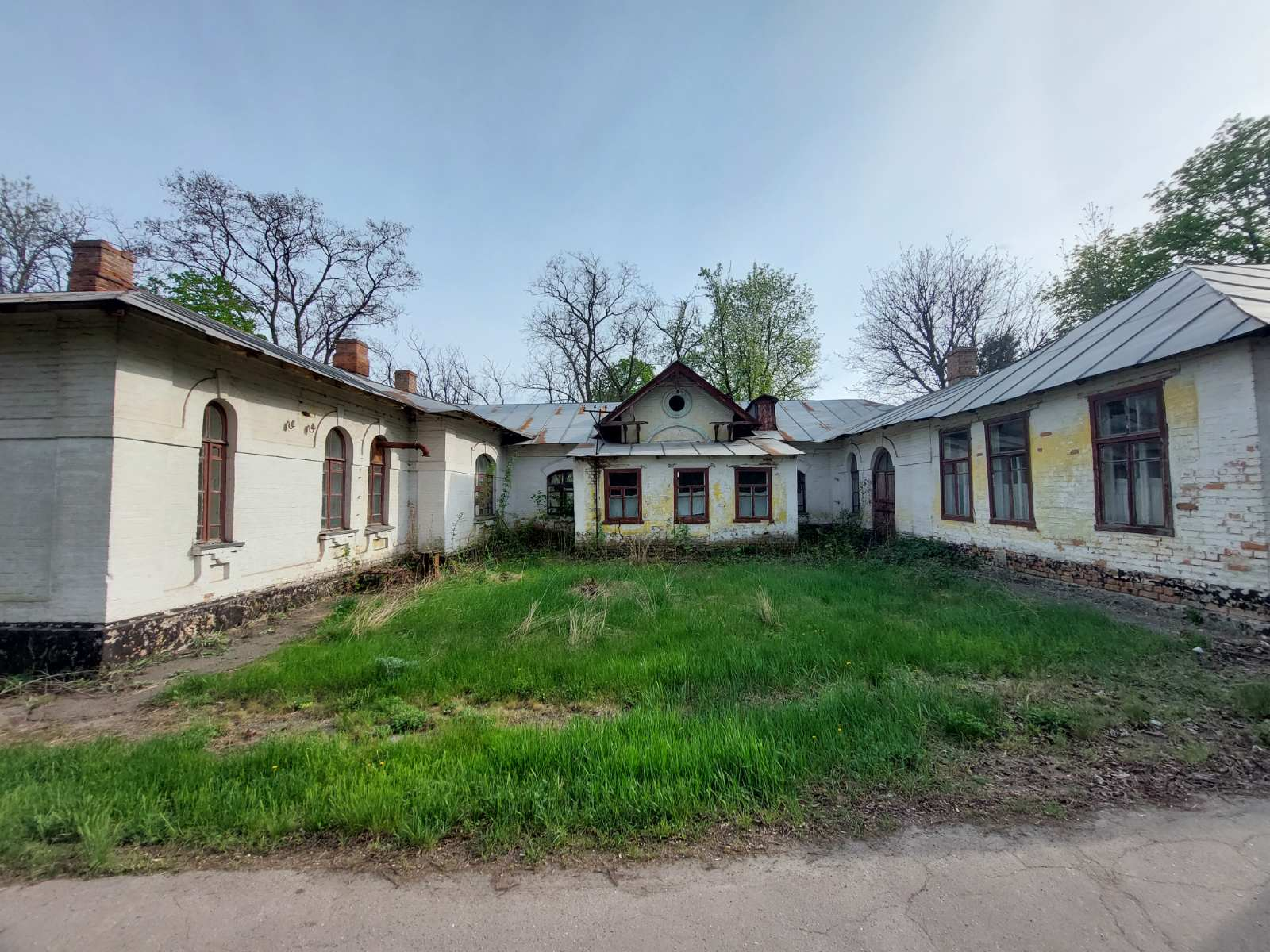 Земська лікарня в смт Нова Прага
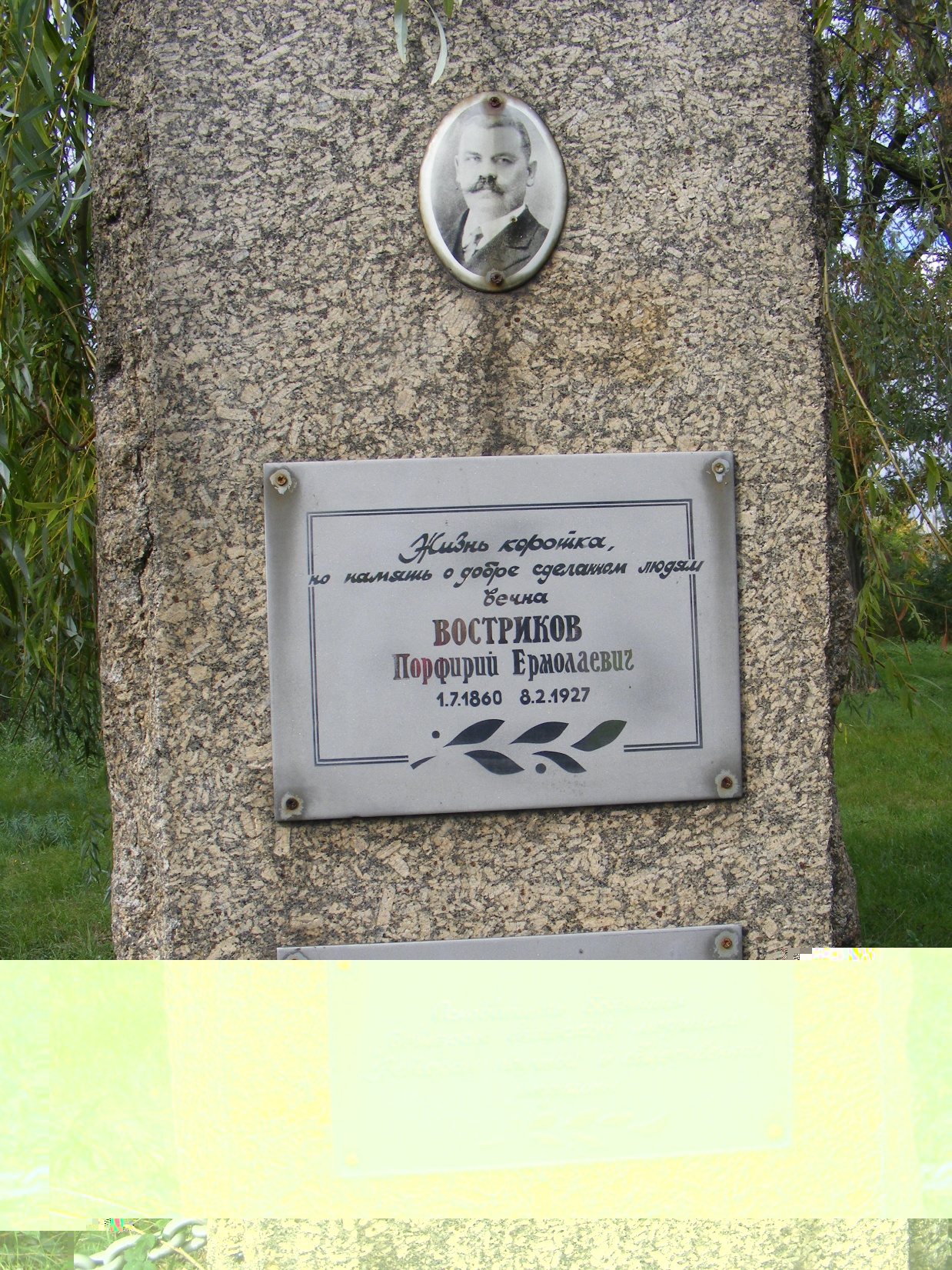 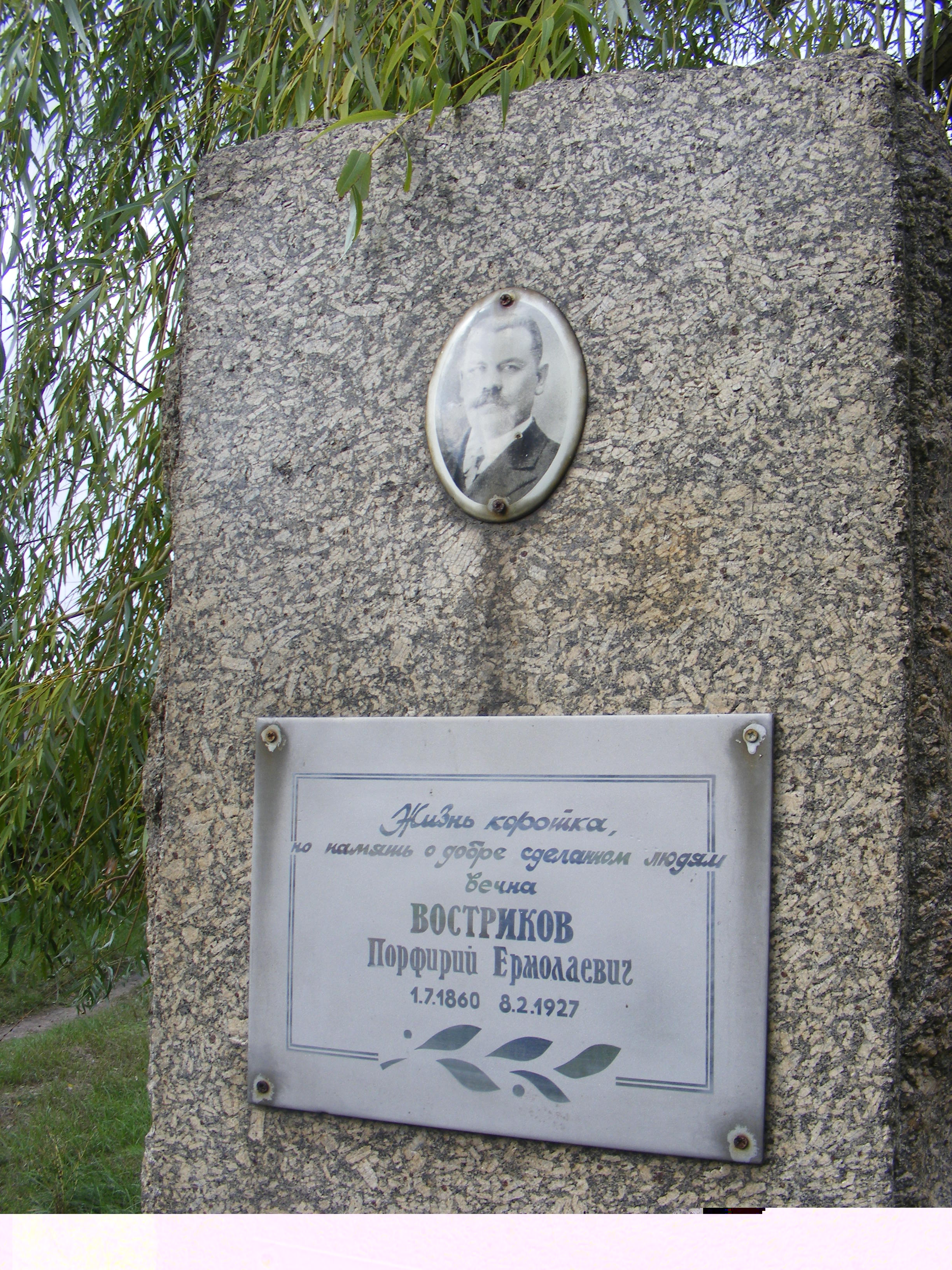 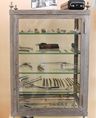 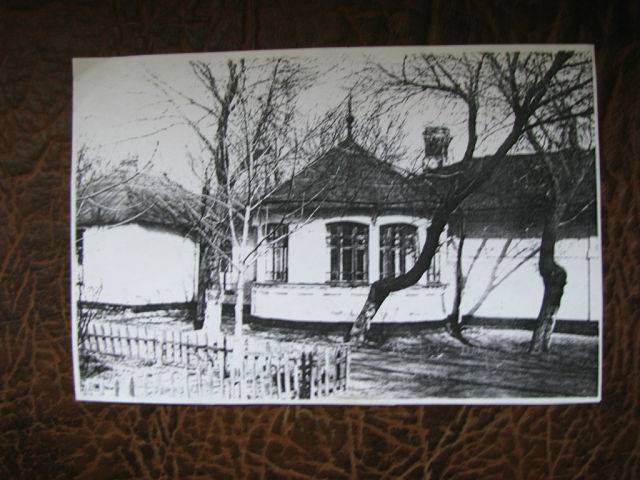 Войстриков Порфирій Єрмолайович – земський лікар посаду Нова Прага (01.07.1860 - 08.02.1927)
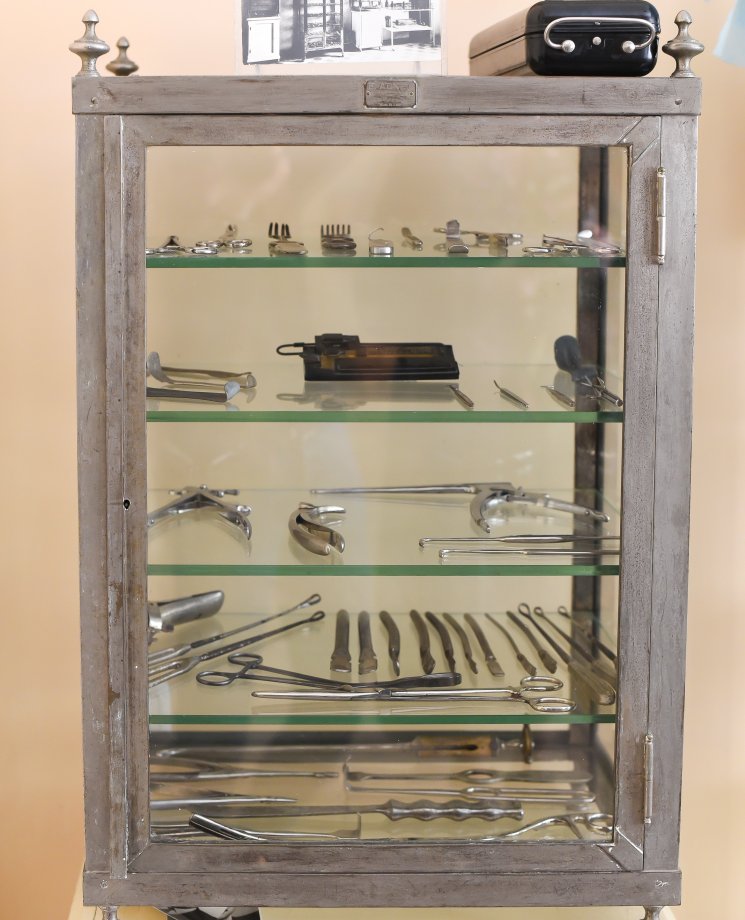 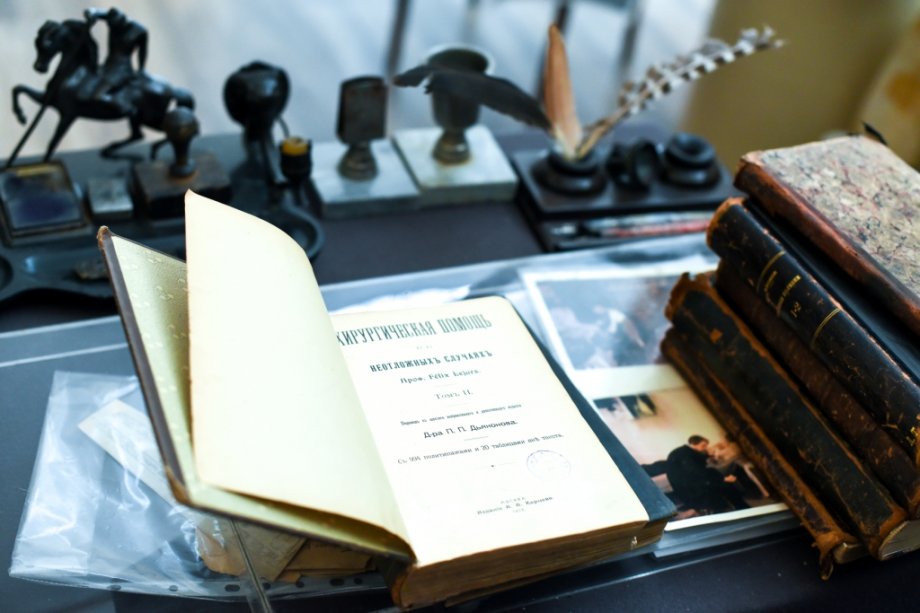 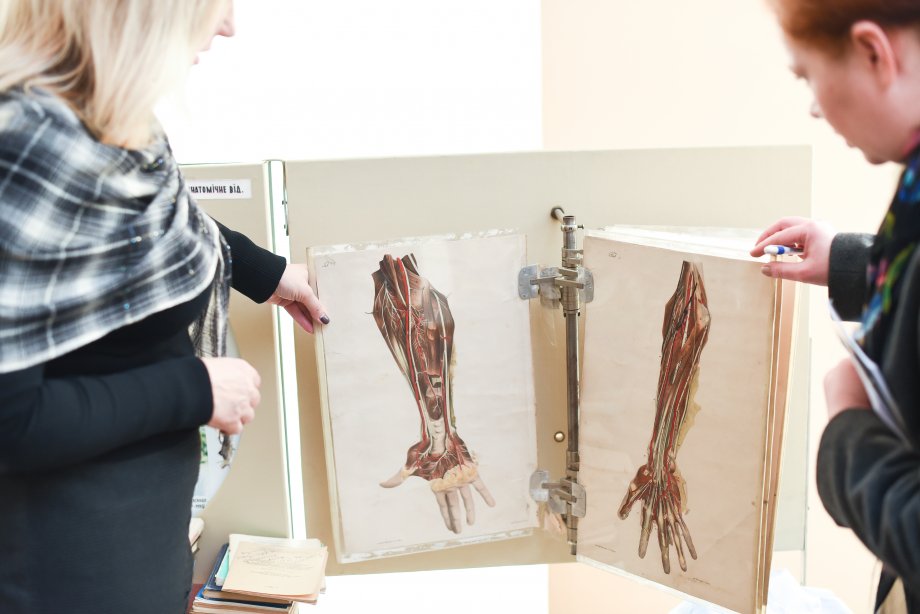 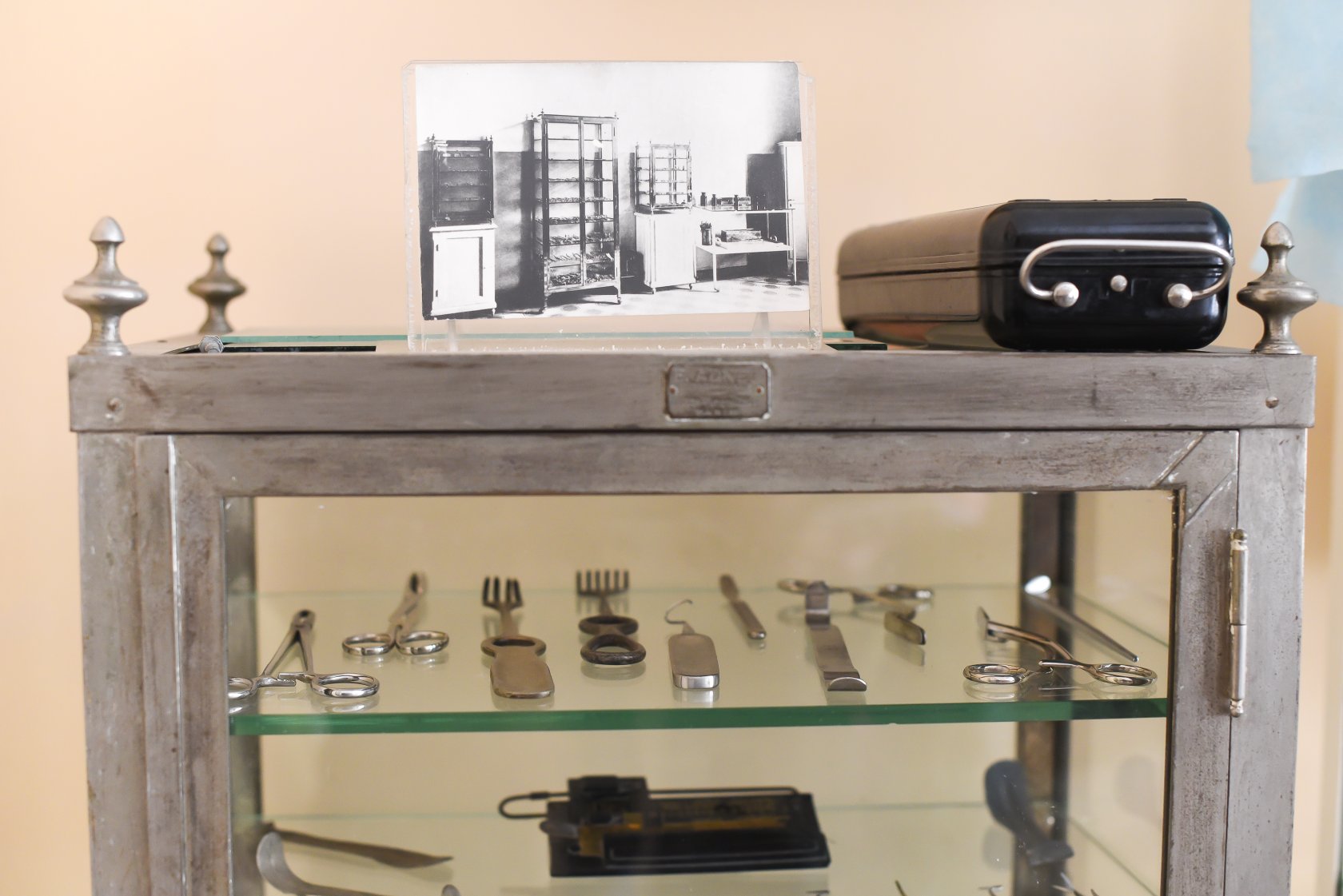 Музей історії медицини м. Кропивницький
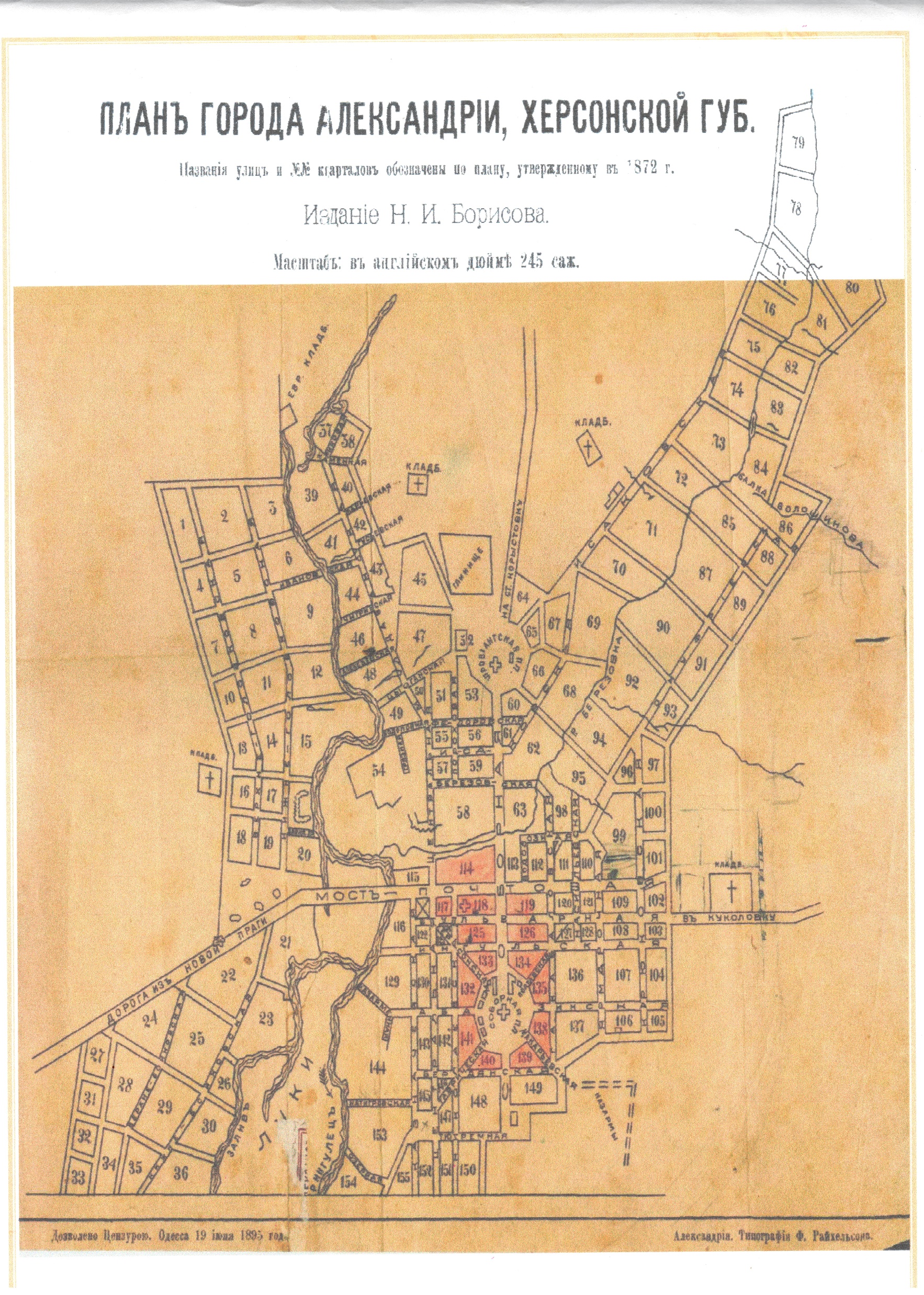 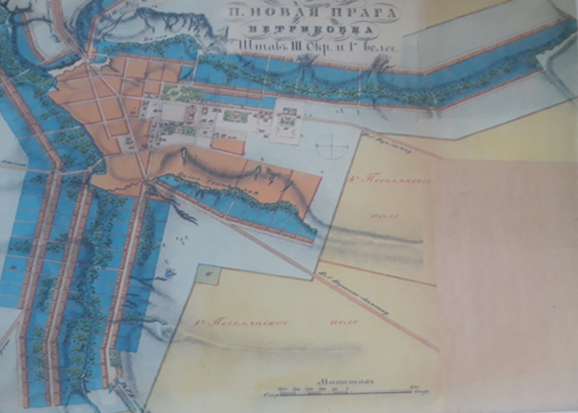 Картографічні джерела
Міжміський автобусний маршрут
Екскурсійний маршрут
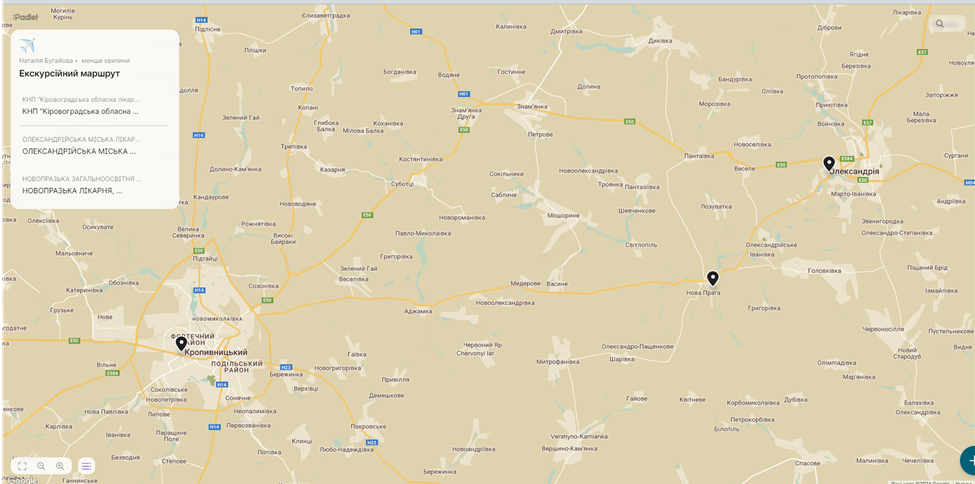 1
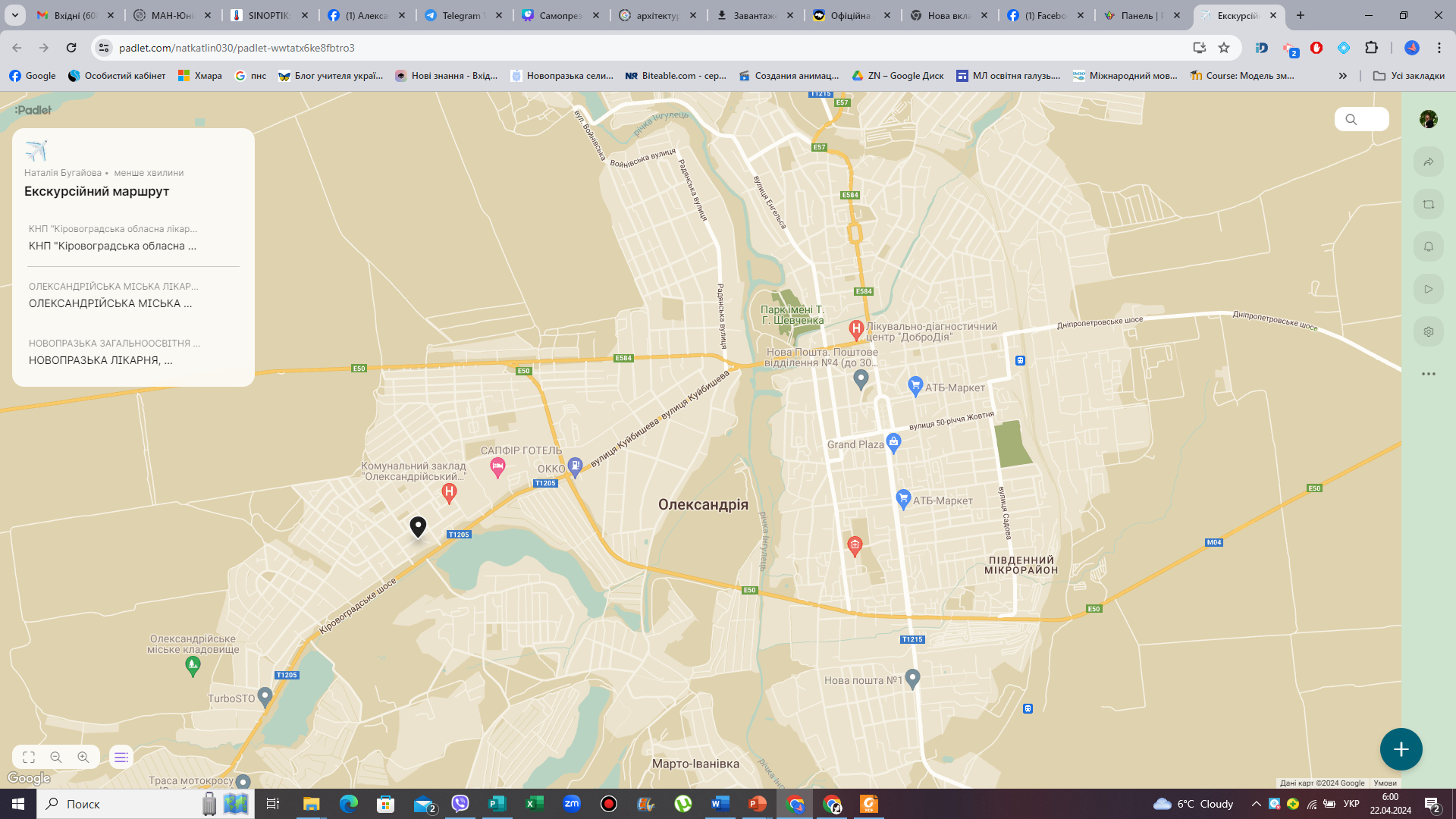 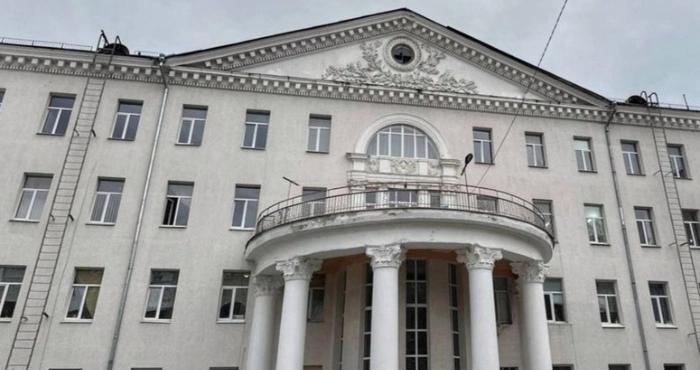 М. Олександрія. Пішохідна екскурсія
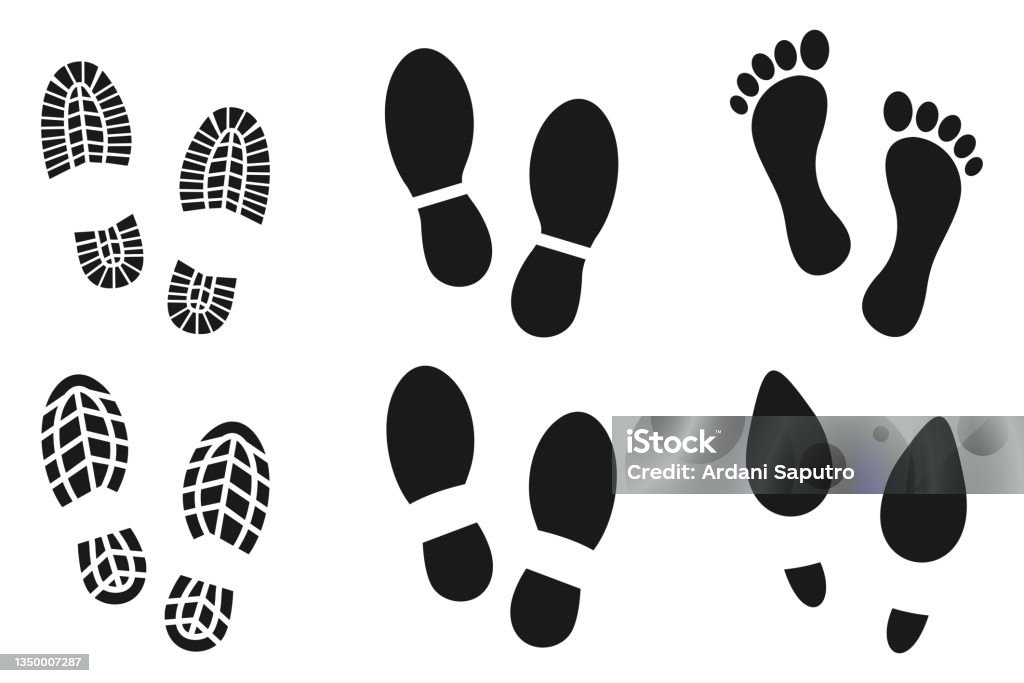 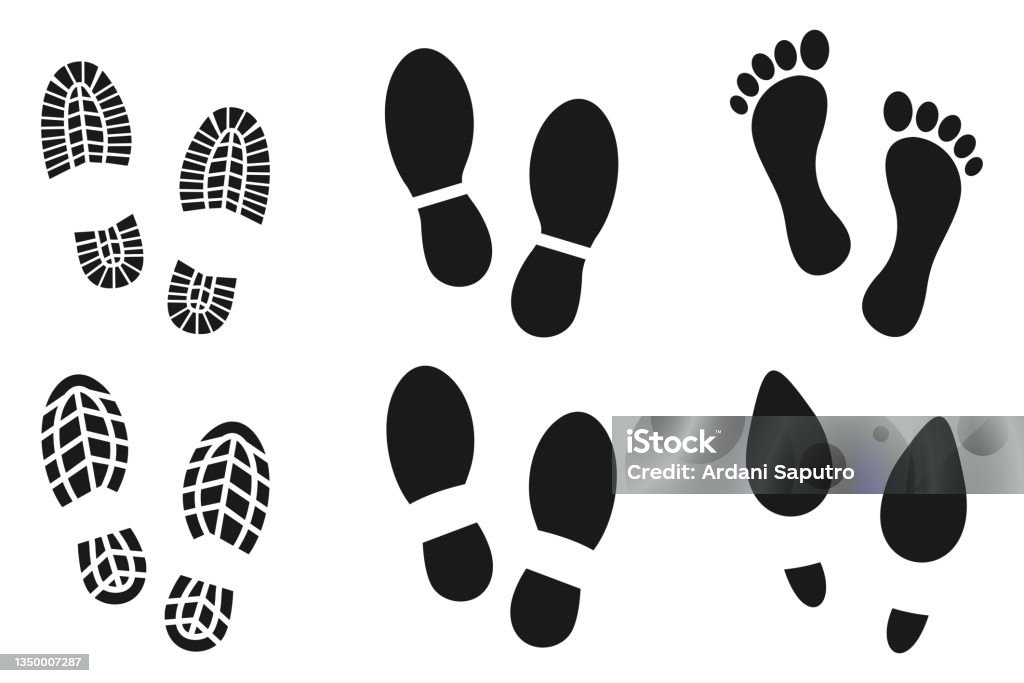 3
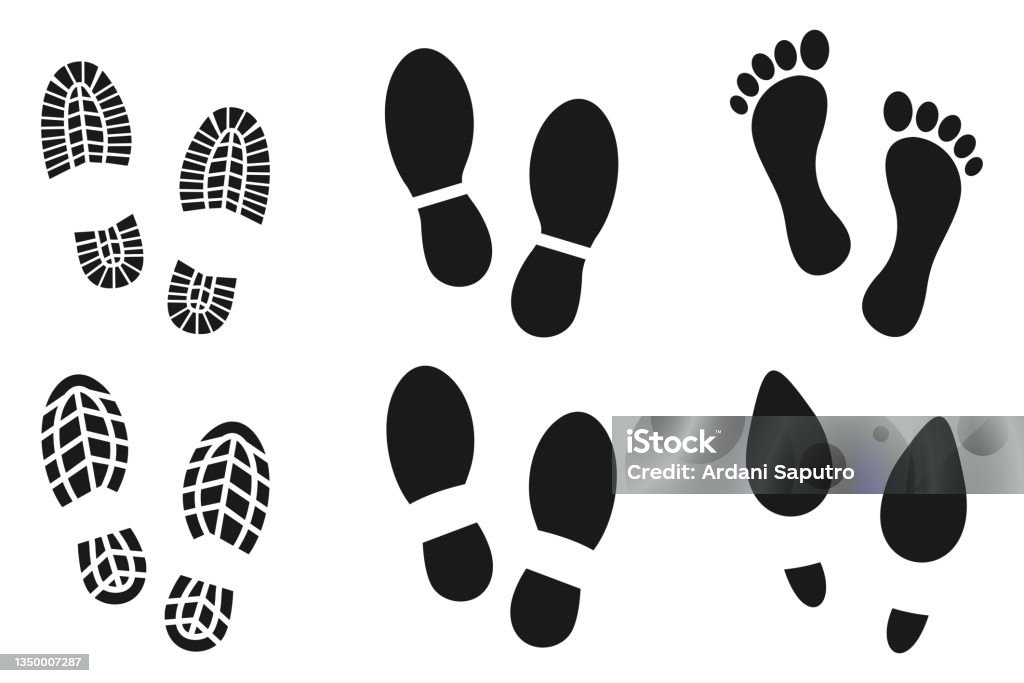 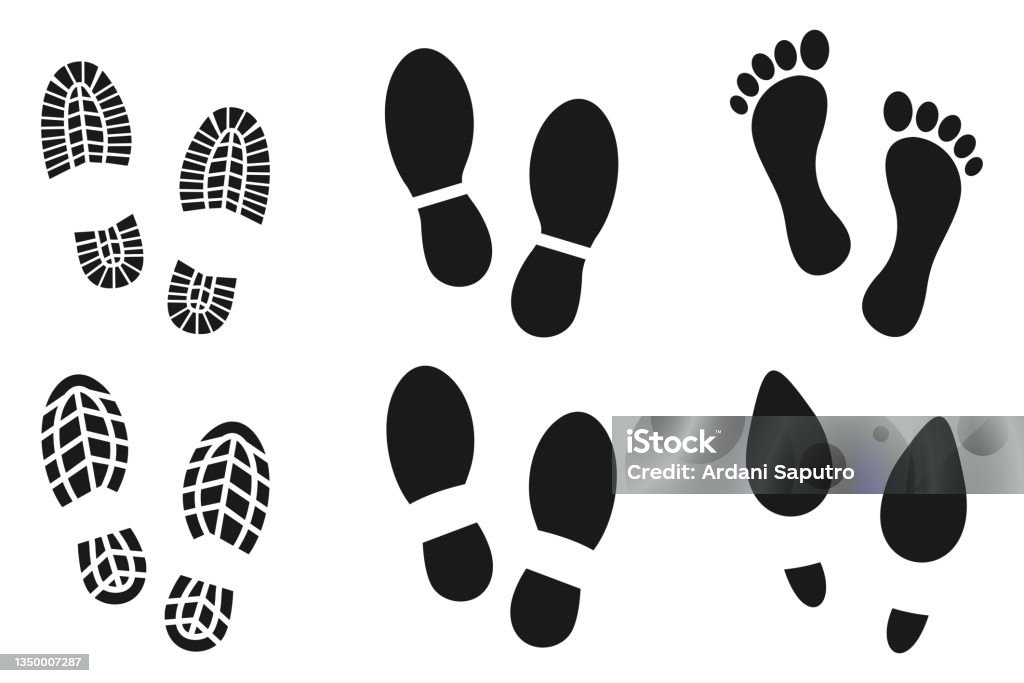 4
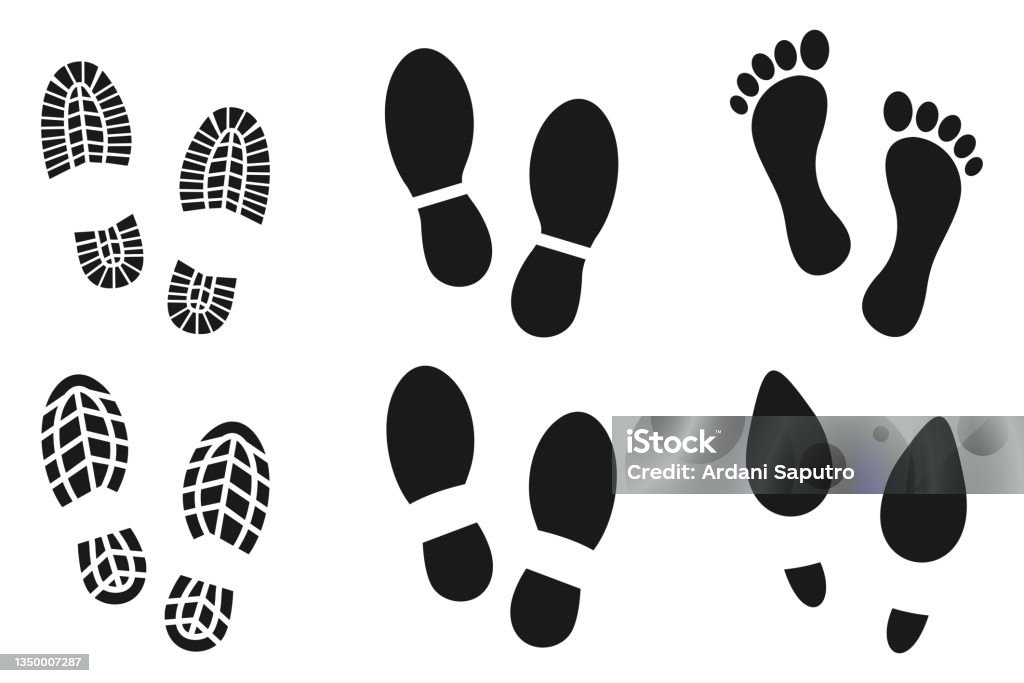 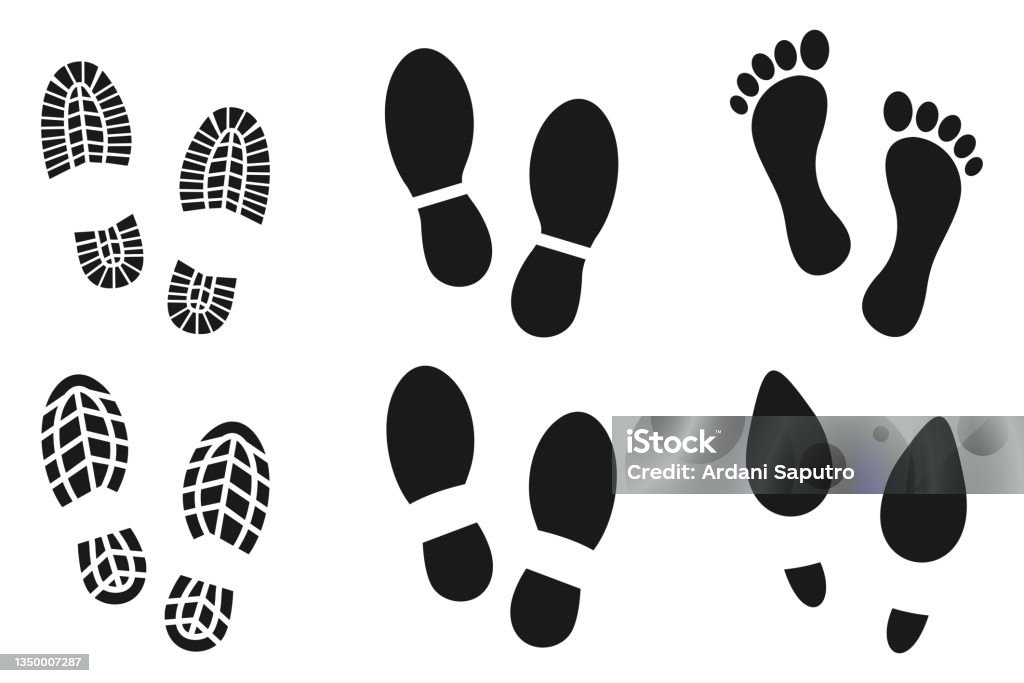 2
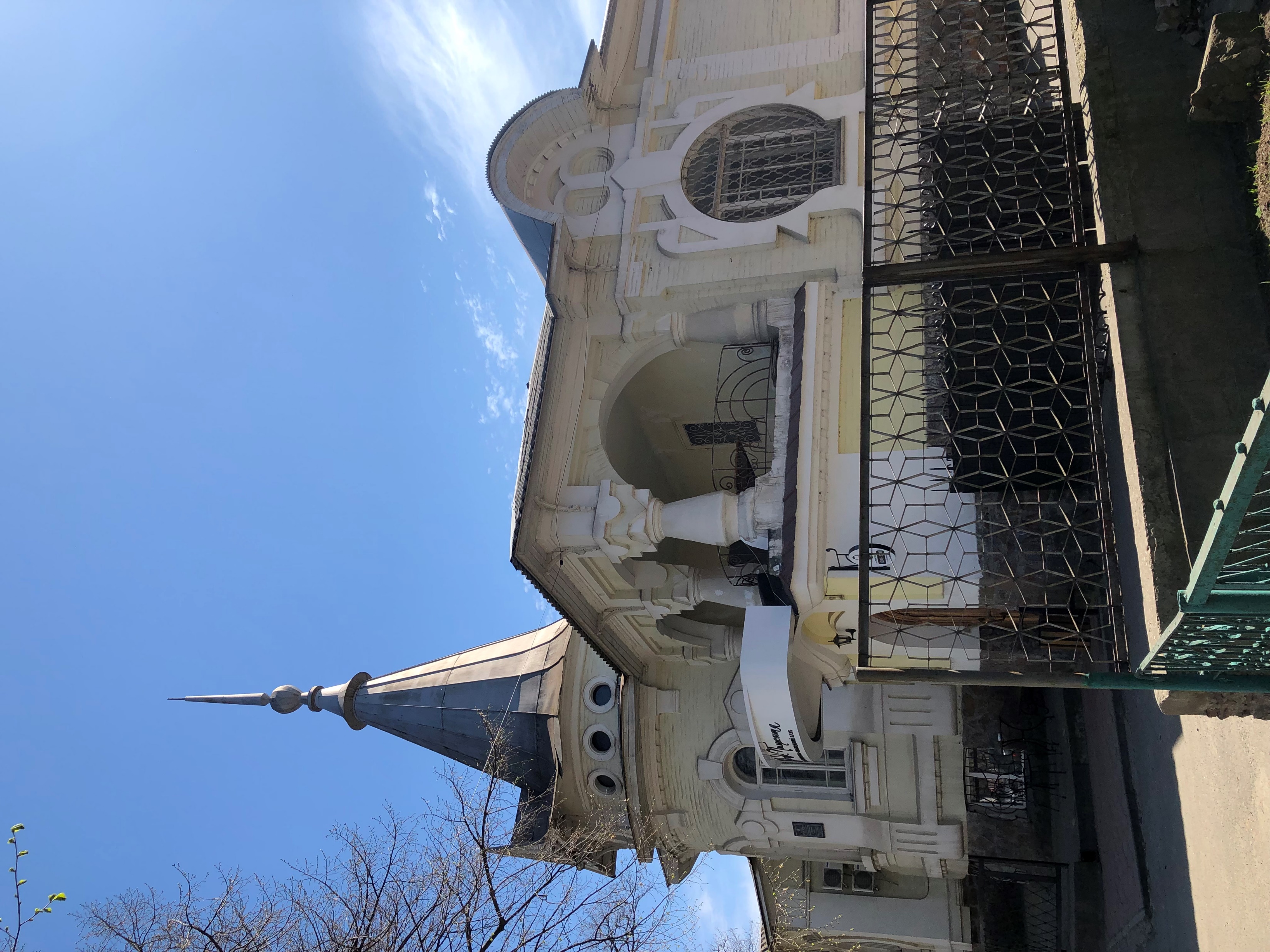 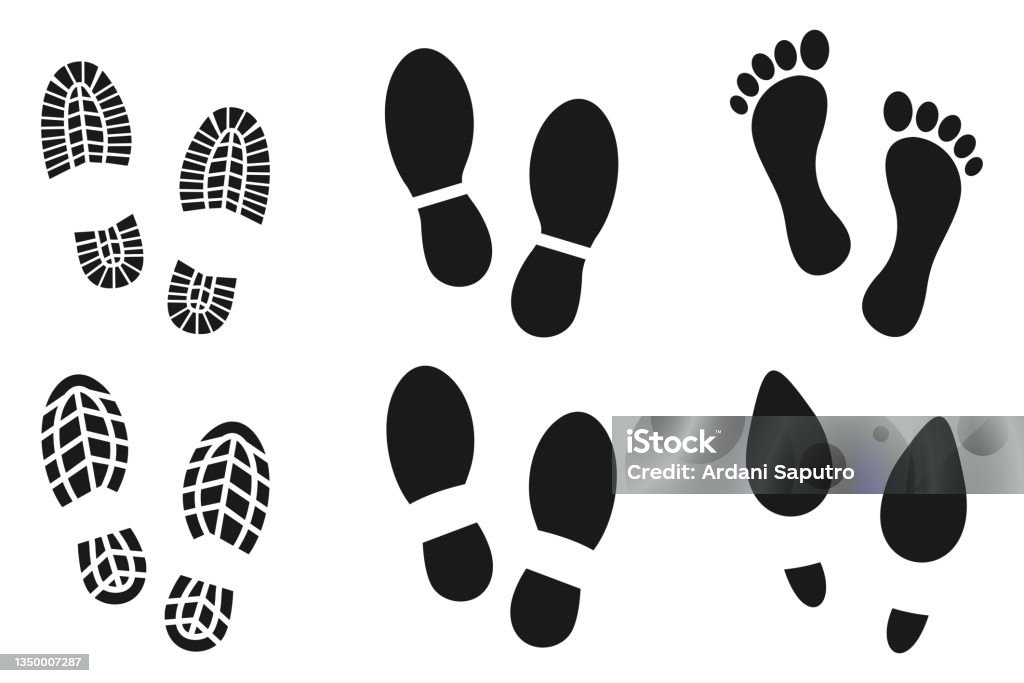 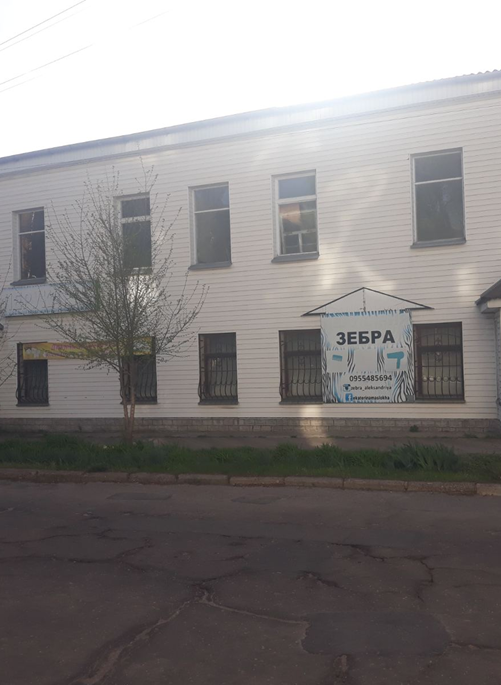 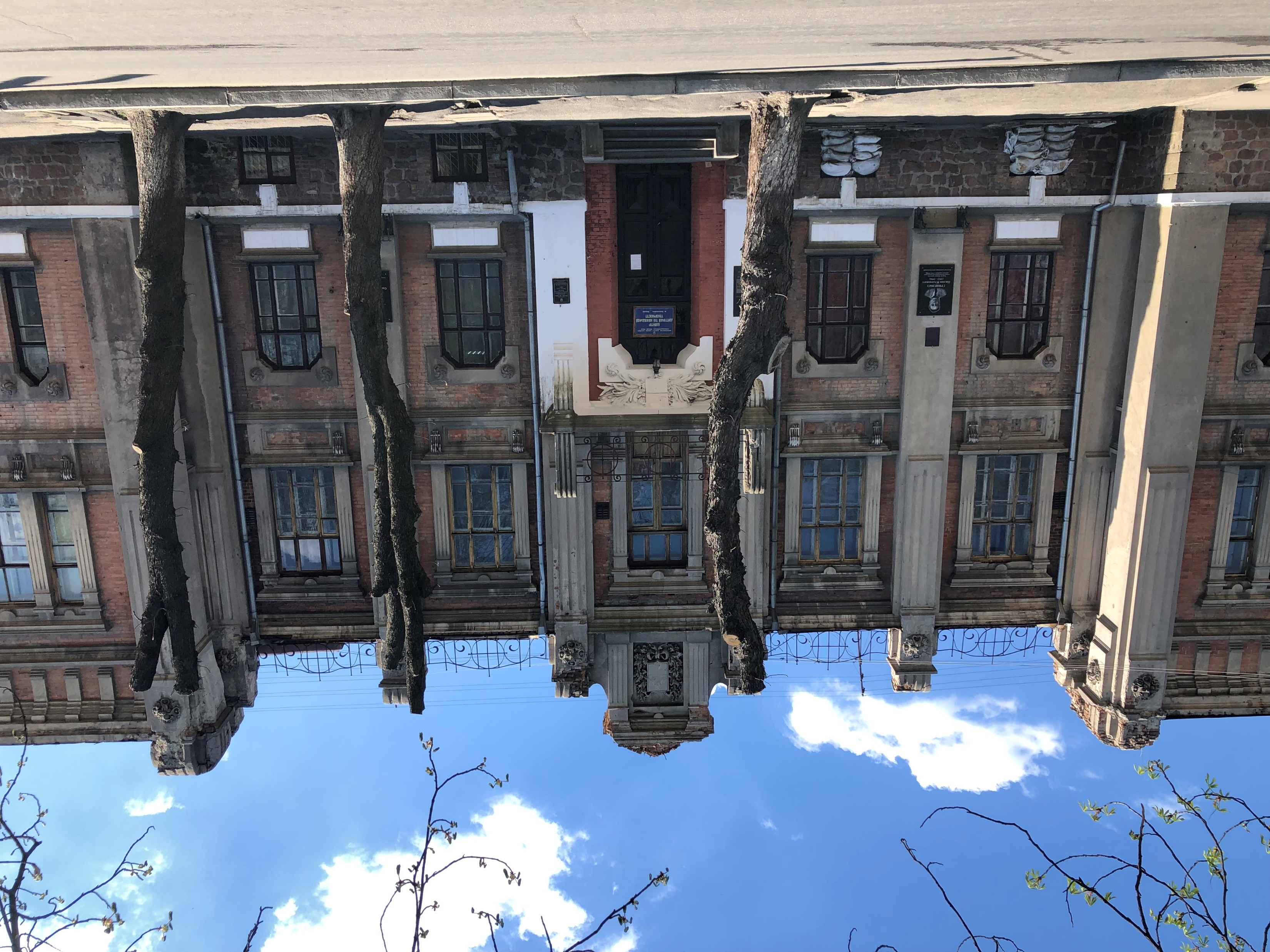 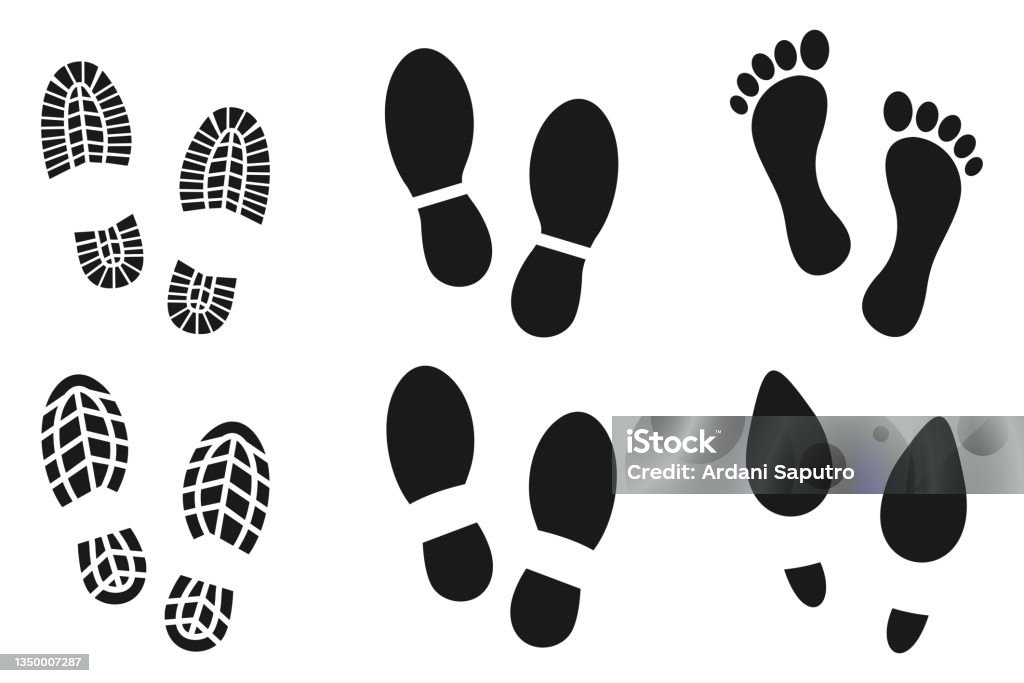 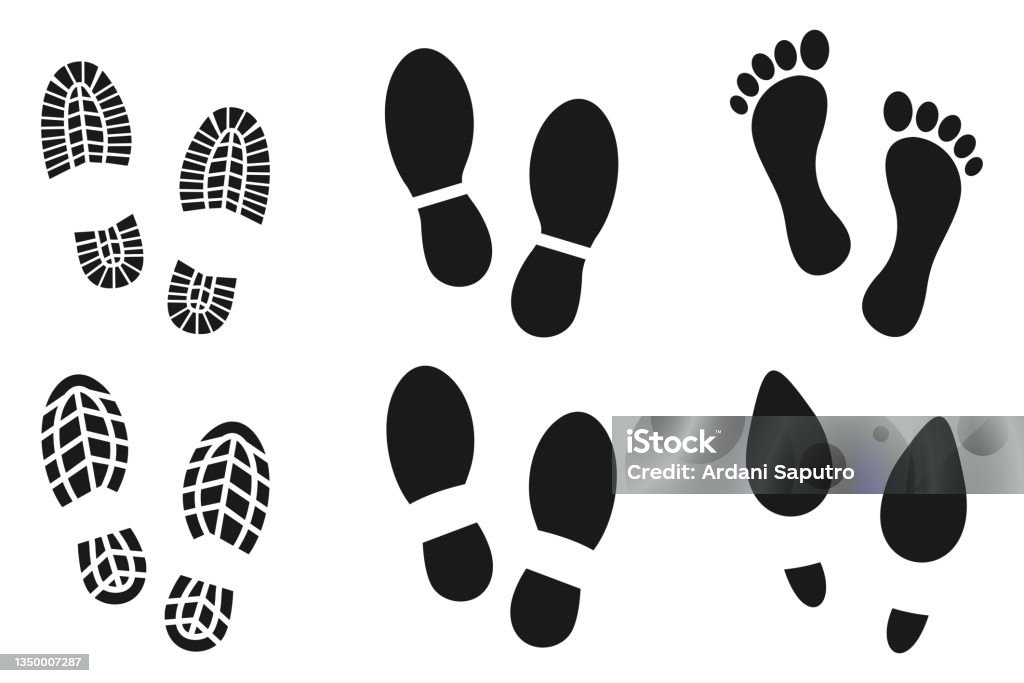 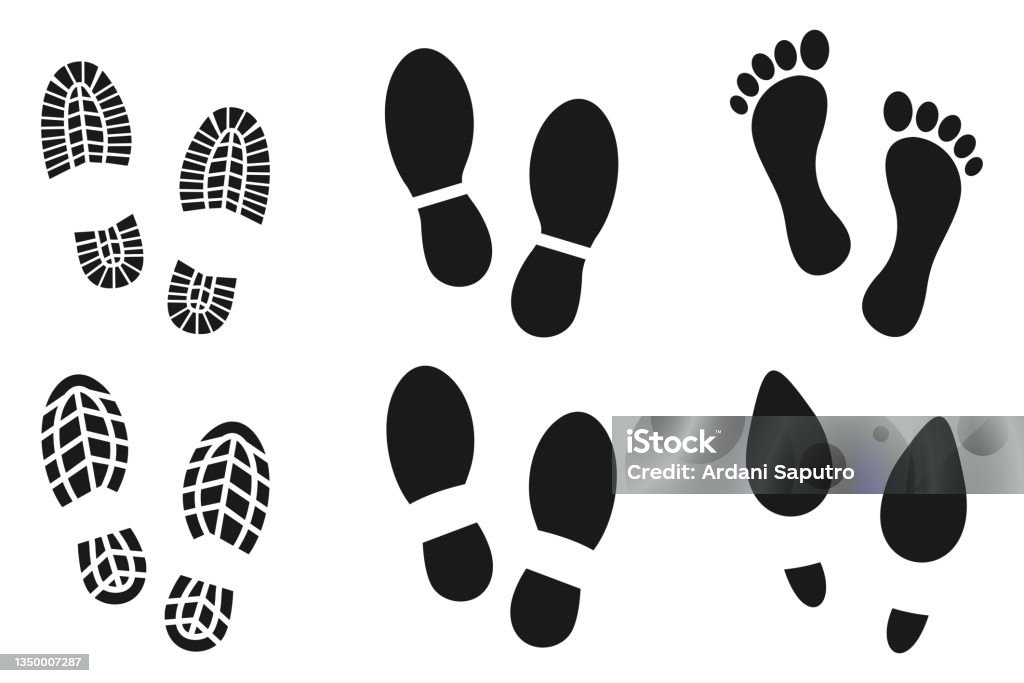 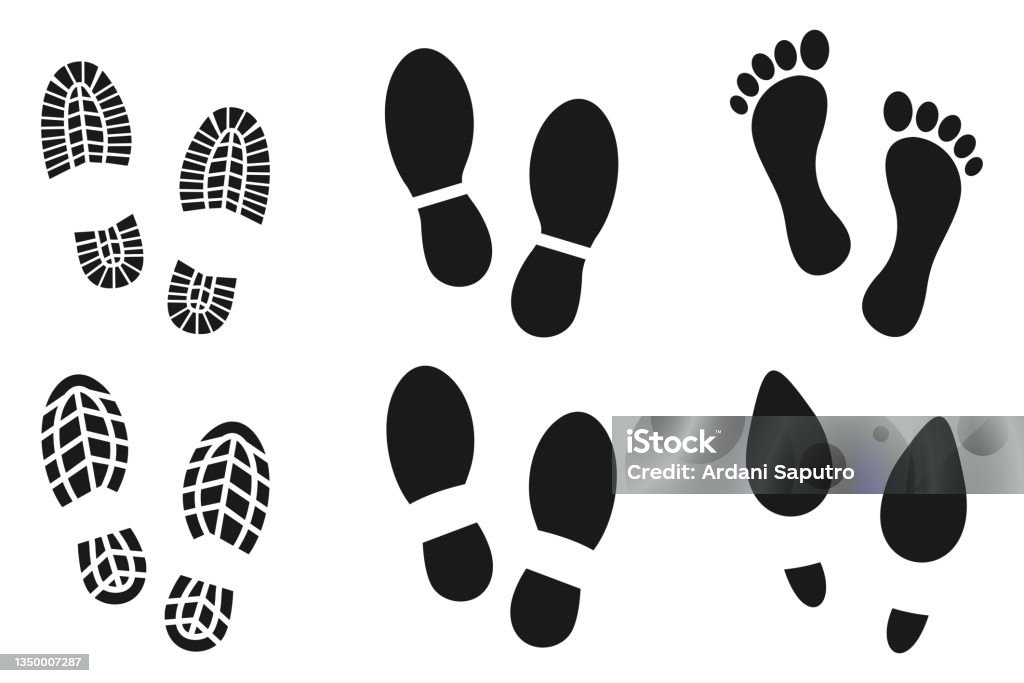 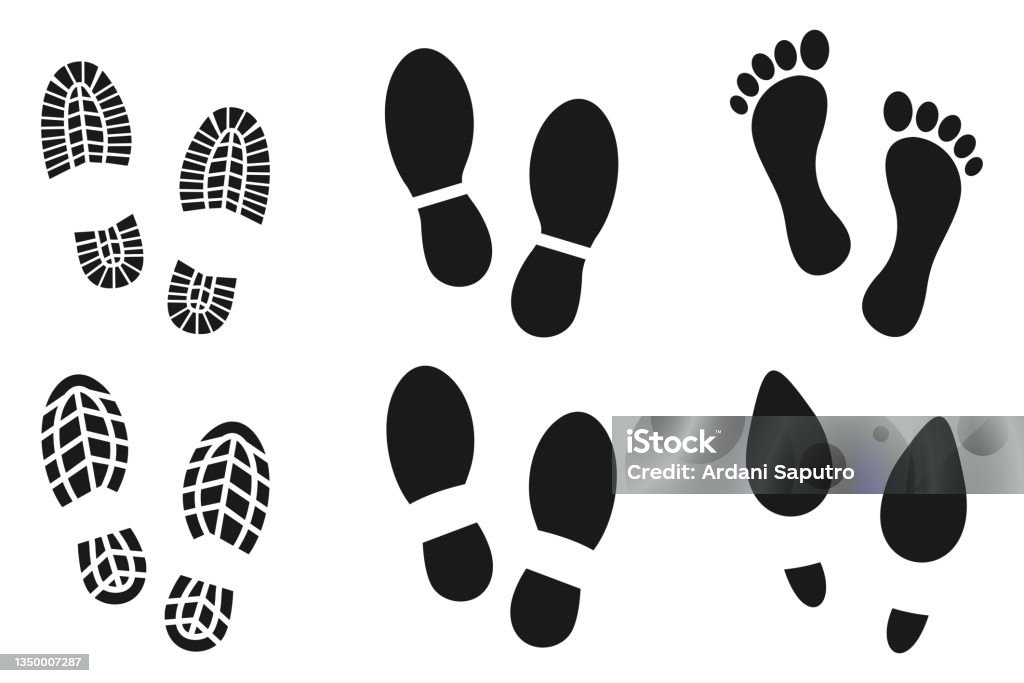 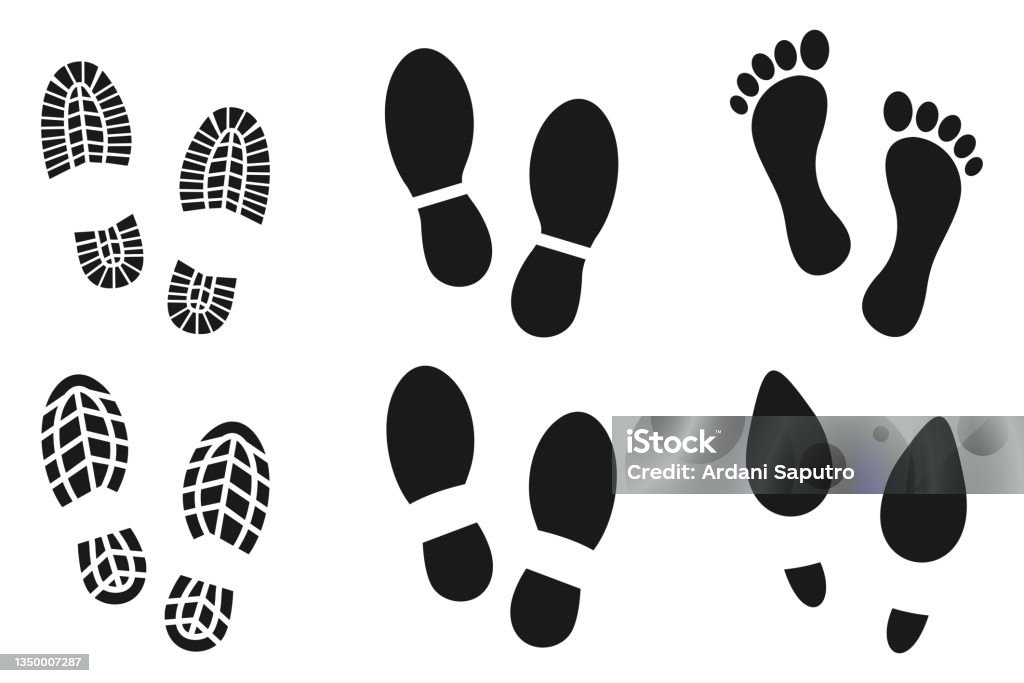 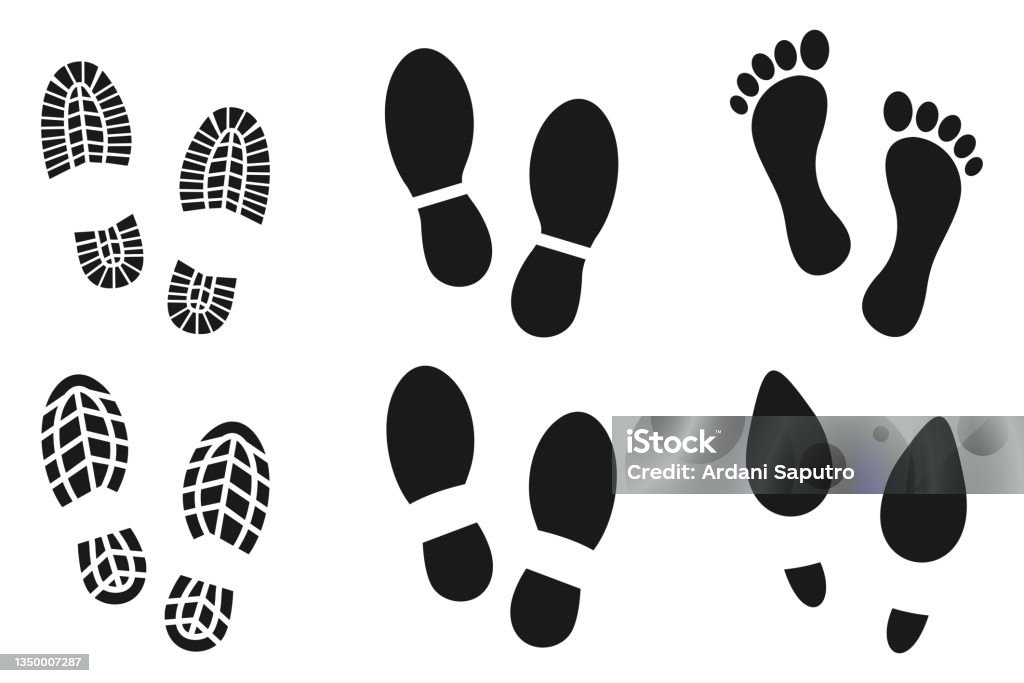 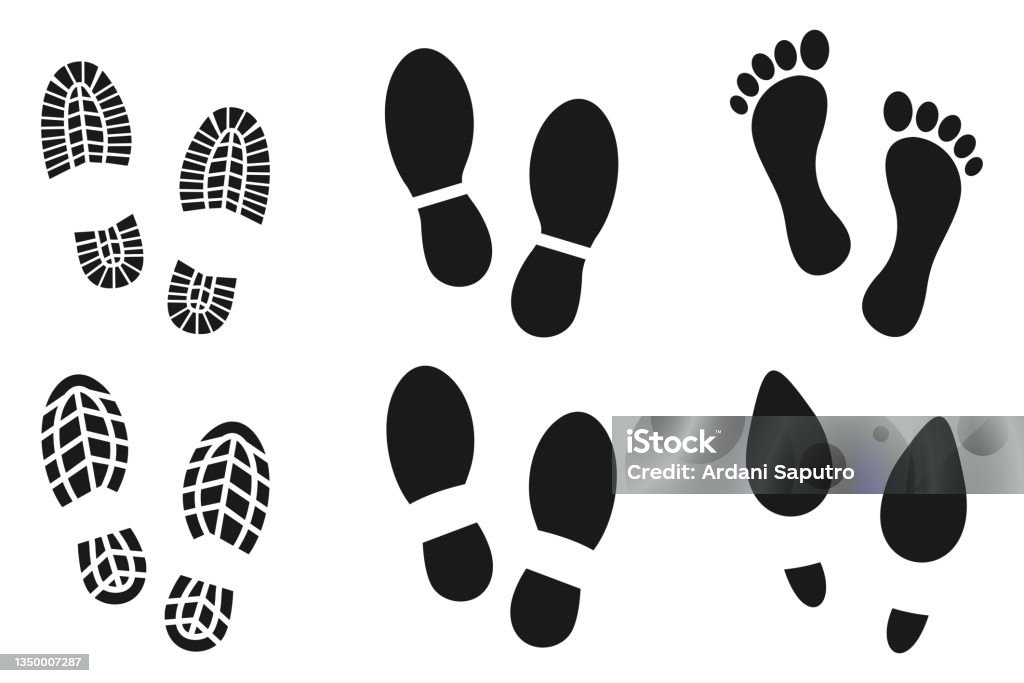 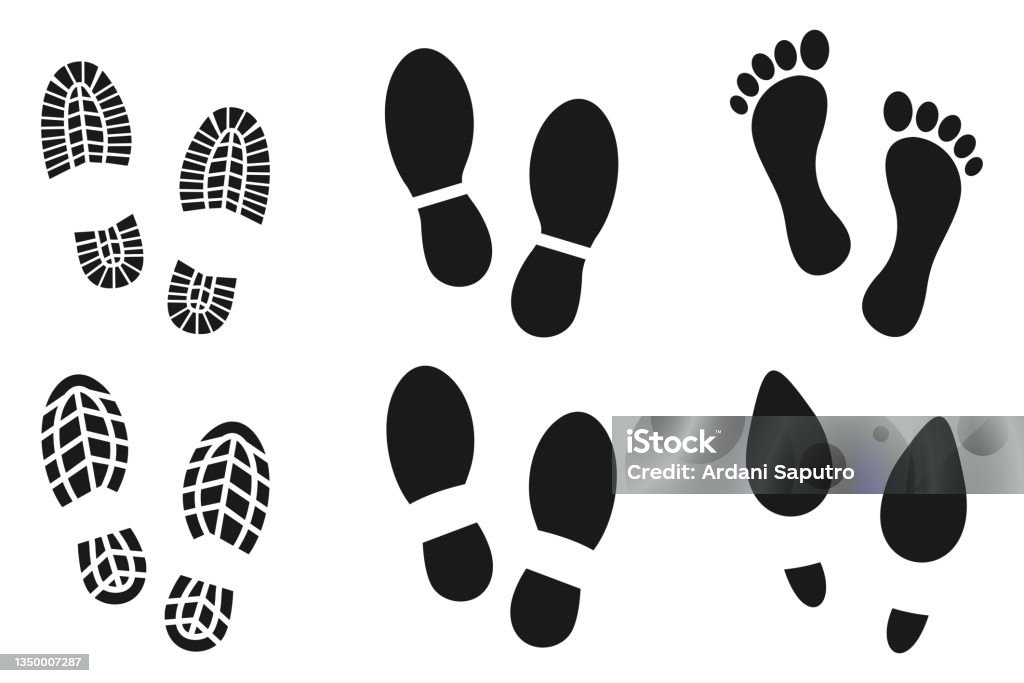 Висновки
1. До появи земств (1865) лікарняного обслуговування населення не було.
Лікарня в Олександрії існувала з 1857 року.
У 1866 році лікарню передали земству.
У 1888 році земський лікар Войстриков П.Є відкриває повноцінне пологове відділення.
У м. Кропивницькому в музеї історії медицини зберігаються особисті речі Войстрикова П.Є.
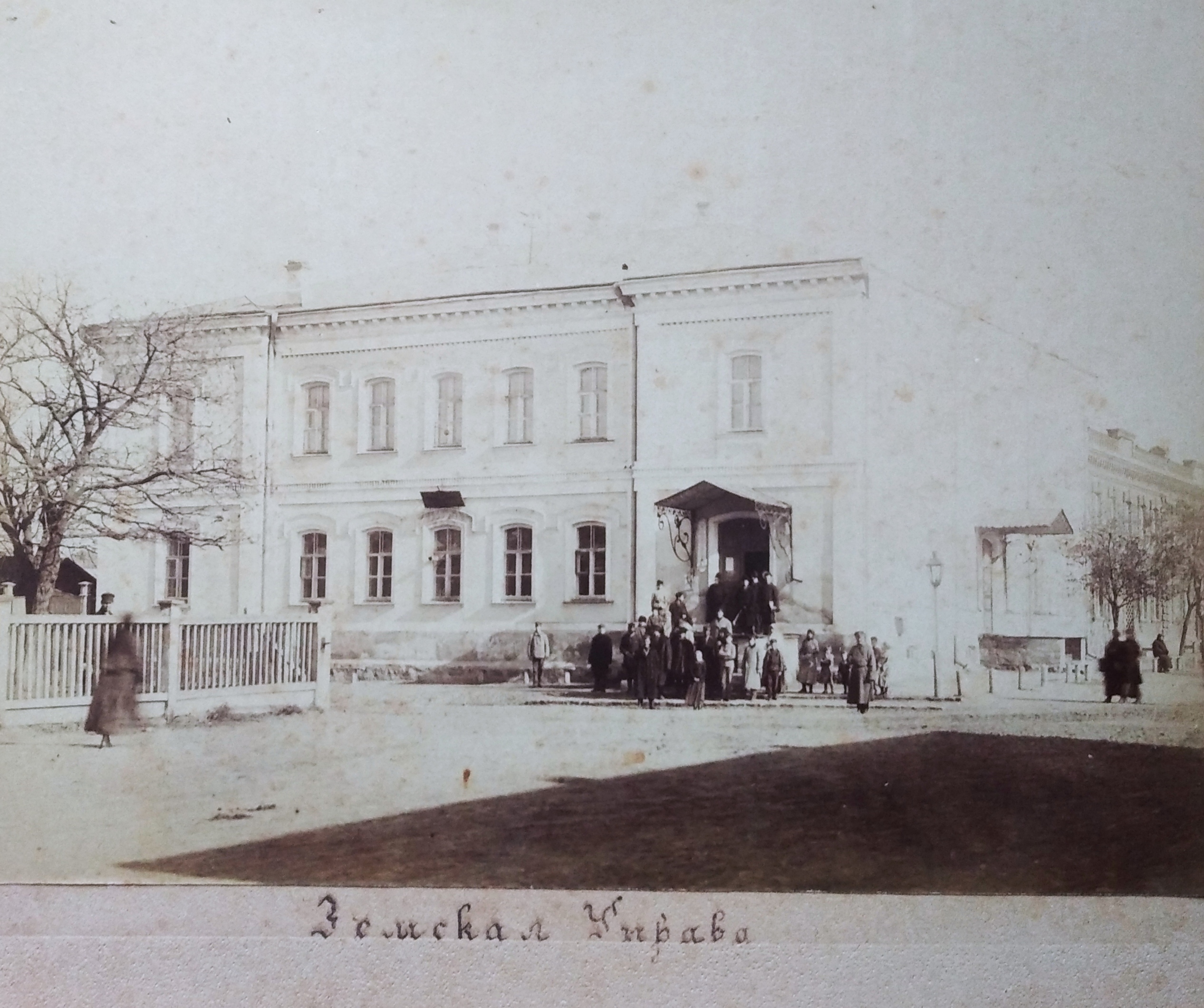 Висновки
земська медицина – це довгий шлях від забобонів до науки. Збережено ряд архітектурних пам'яток, що належали лікувальним закладам, тож екскурсійний маршрут буде цікавим та пізнавальним.
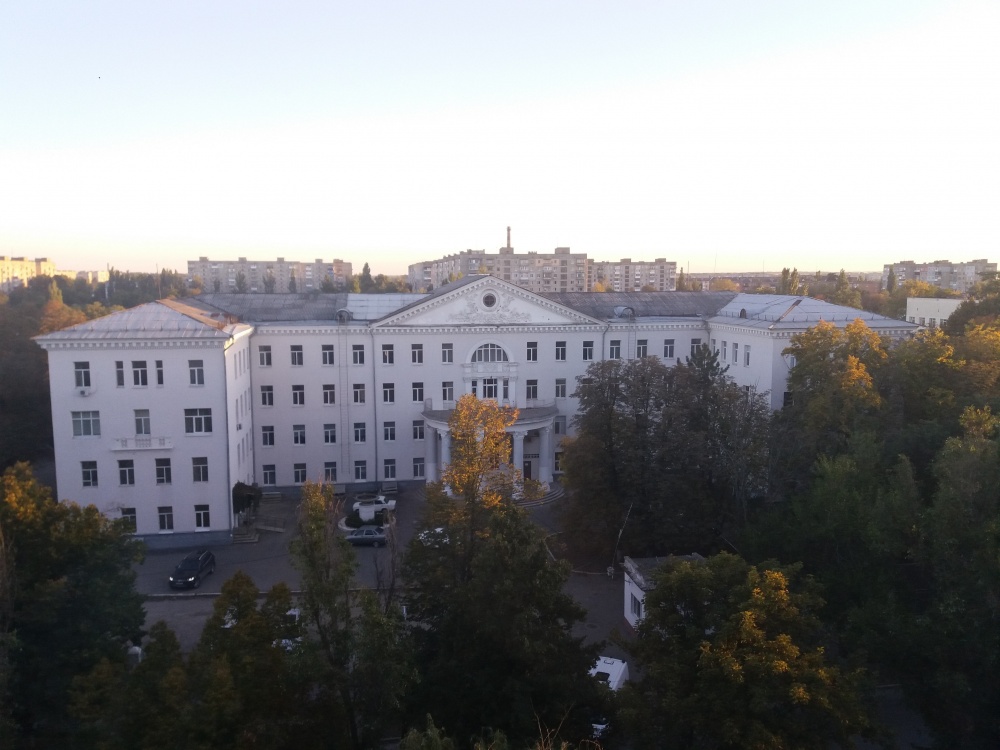 Список використаних джерел
Божко О.М. інтерв’ю.
Ніточко І.І. та ін. Історія розвитку медицини на Одещині (праці державного архіву Одеської області). Одеса. Прес-кур’єр, 2011. 
Плотнір Ф. «Новопразький літопис». Кіровоград, 2002р. 
Плотнір Ф. «Петриківські бувальщини». Кіровоград, 2000р.
Сокалький П.П. Фотоальбом. 1903р.  
Терещенко В. інтерв’ю.
Матеріали Олександрійського краєзнавчого музею імені Худякової